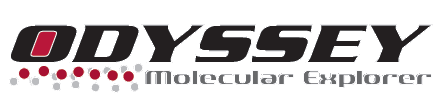 Working with
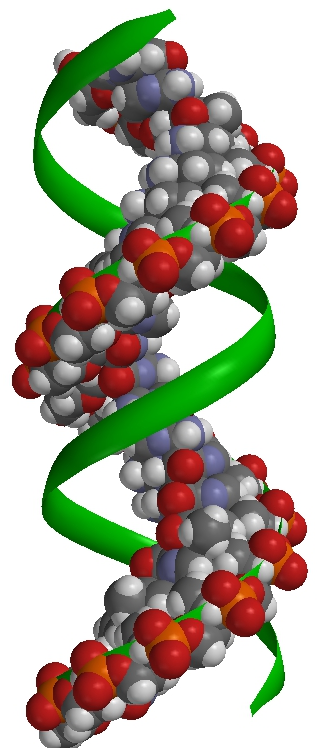 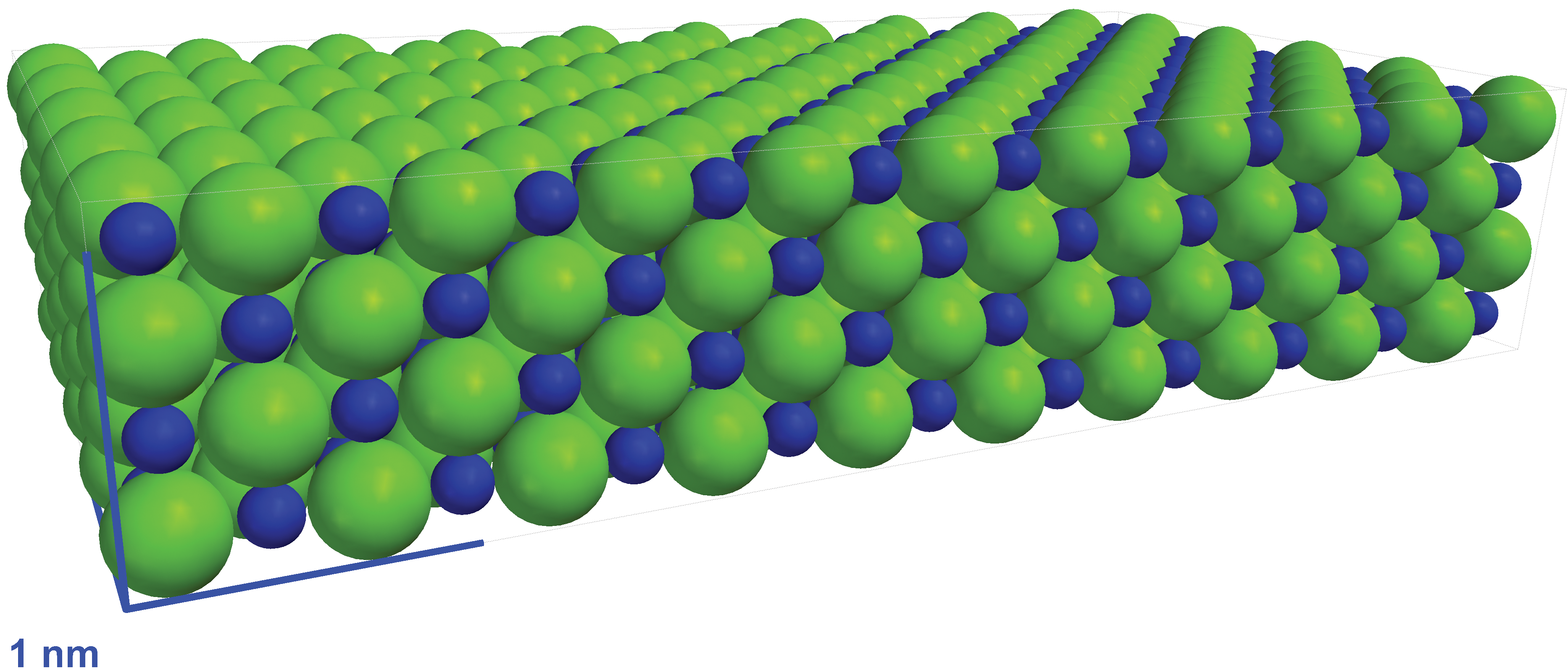 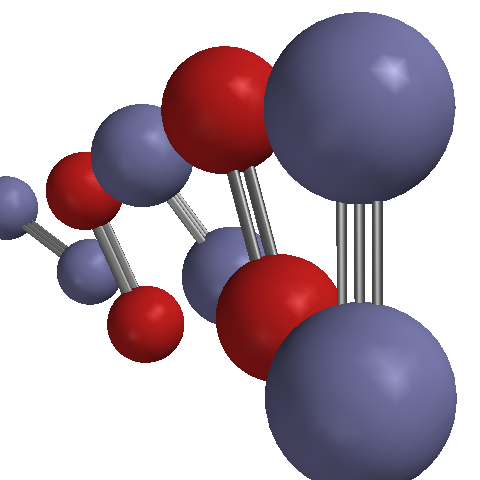 Wavefunction, Inc.
18401 Von Karman Ave #435
Irvine, California 92612

support@wavefun.com
In This Document
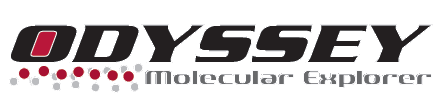 What Is Unique About                              ?	   	             3
How Can                              Be Used?	   	                             4
Input Functions — Trackpad / Mouse / Touchscreen	             5
Visualization — Model Styles and Other Display Options	           10
Dynamics — Initiating and Controlling Simulations	           16
Building — From Molecules to Simulation Cells		           20
Comparing — Showing Models Side-by-Side		           29
Scientific Content — New Users / Labs / Stockroom	           35
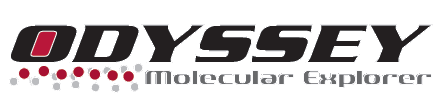 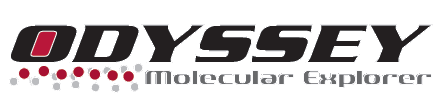 ?
What Is Unique About
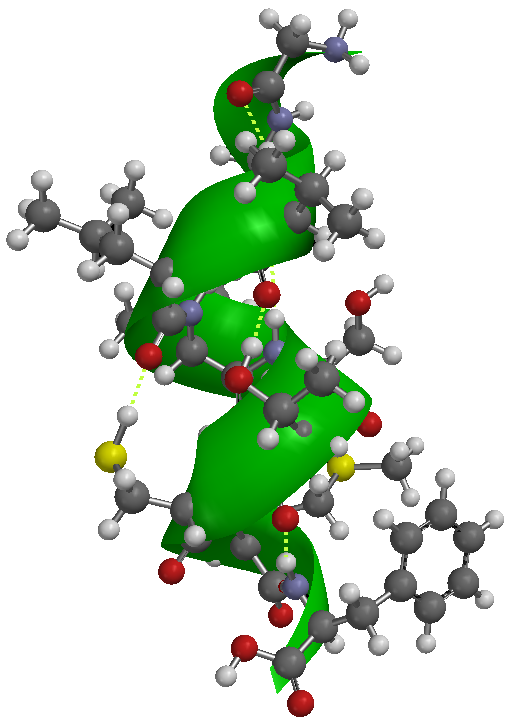 3D Visualization & Simulation
that is…
…at the molecular level   Always!
                          (Models are generally “realistic”
              representations of structure and dynamics)
…science-based   Always!
                 (Program is closely related to research-grade 
              molecular modeling software)
…explorable   Always!
                 (On-the-fly computation allows
              for open-ended experiments)
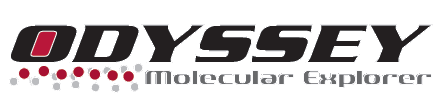 How Can
Be Used?
Direct Demonstrations
     “The Molecular Perspective”
Inquiry/Exploration
     Ask Leading Questions, Follow Up with Model!
Computer Lab Experiments
     Complement to Wet Labs
Take-Home Labs
Homework Assignments
Enrichment
Self-Study
Lecture
Laboratory
Student
Computers
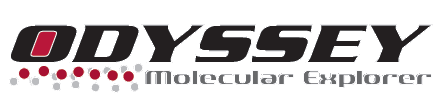 User Input Functions
Trackpad / Mouse / Touchscreen
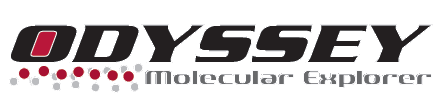 How Do I Manipulate the Models?
Help Menu
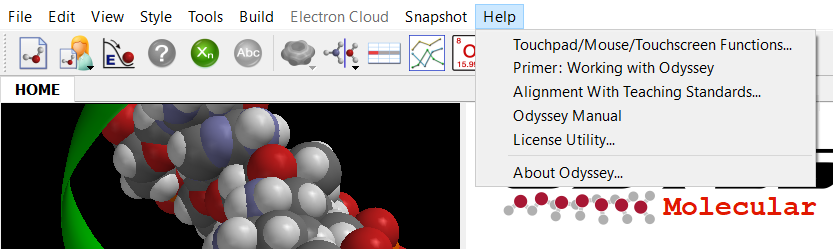 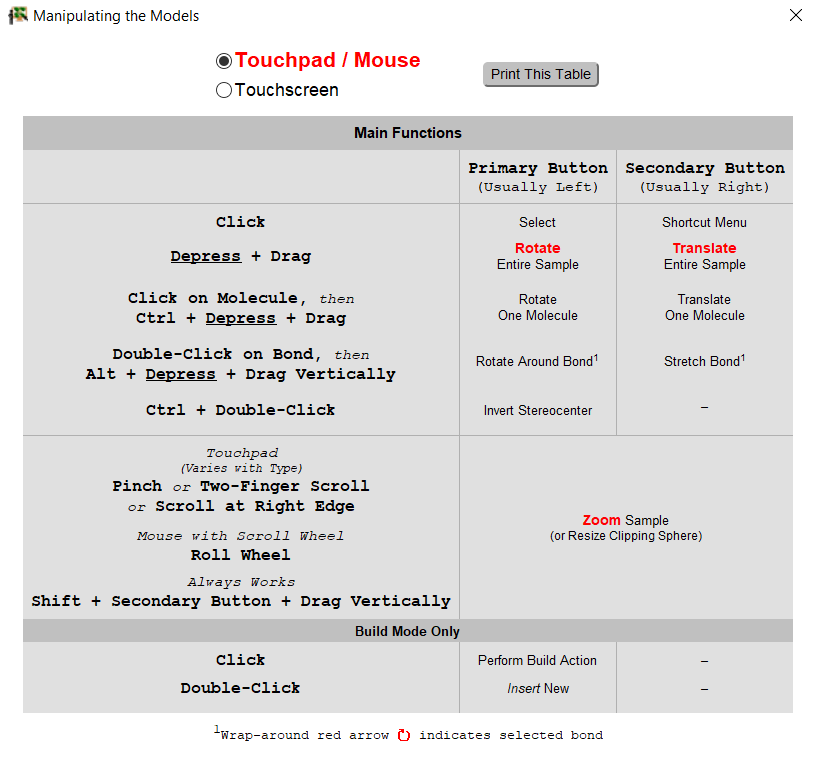 Dialog is tailored (!)
for Windows/Macintosh
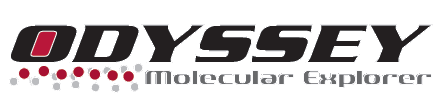 Main 3D Functions
Drag  (Touchscreen)
Left Button + Drag  (Trackpad / Mouse)
Rotate


 Translate


 Zoom
Long Press + Drag  (Touchscreen)
Right Button + Drag  (Win Touchpad / Mouse)
       + Button + Drag  (Mac Trackpad)
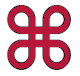 Pinch  (Touchscreen / Trackpad)
Scroll Wheel  (Mouse)
Add’l options (especially for older computers):
Help menu  Touchpad/Mouse/Touchscreen Functions…
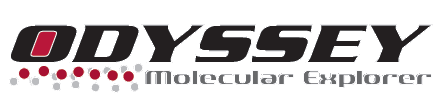 Models with Multiple Molecules
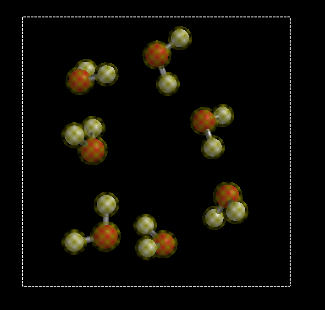 Rotate / Translate
Entire Model
( = All Molecules)
CTRL key not held down     




 CTRL key held down    
Rotate / Translate
Selected
Molecule Only
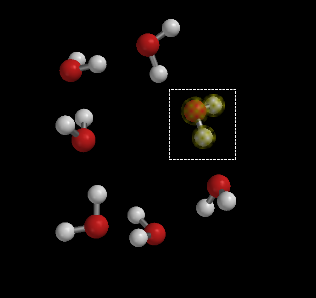 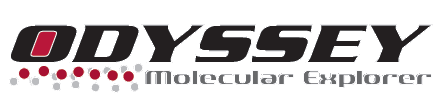 Manipulating a Selected Bond
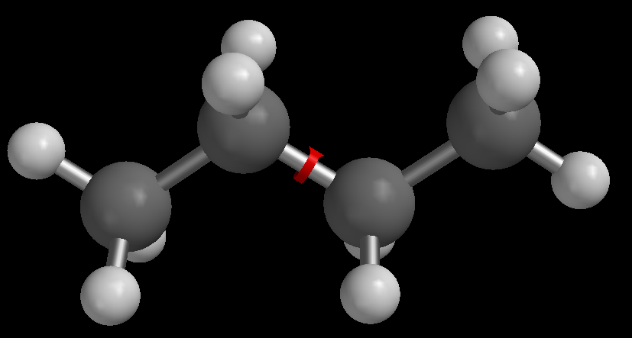 Double-tap / double-click on bond to
     select it (Red wrap-around arrow confirms selection)
ALT key not held down   
Rotate Model
Translate Model
ALT key held down   
Change Bond Length
Rotate Around Bond
Long Press + Drag  (Touchscreen)
Right Button + Drag
       + Button + Drag (Mac Trackpad)
Drag  (Touchscreen)
Left Button + Drag
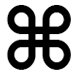 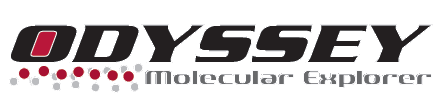 Visualization
Model Styles and Other Display Options
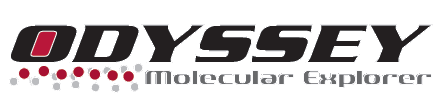 What Style Should I Choose?
Start with Space Filling — it shows what things “really look like”
	Molecular shape
	Packing in solids and liquids
	Emptiness of gases
 To see details, switch to Ball and Spoke (or Ball and Wire)
 Covalent bonds
 Distance / Angle measurements
 Tube — very useful in conjunction with hydrogen bonds
 Wire — useful for the solvent of solutions
 →  Ball and Spoke is the default style for the build panels
 →  Use Space Filling for gases…or you will hardly see anything !
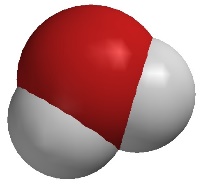 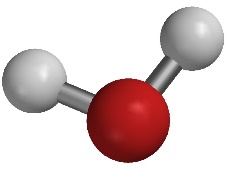 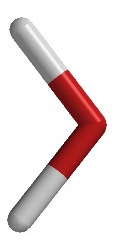 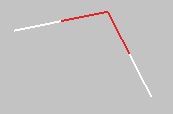 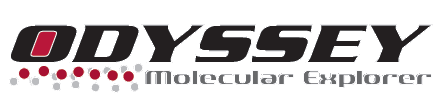 Visualization: Molecular Shape
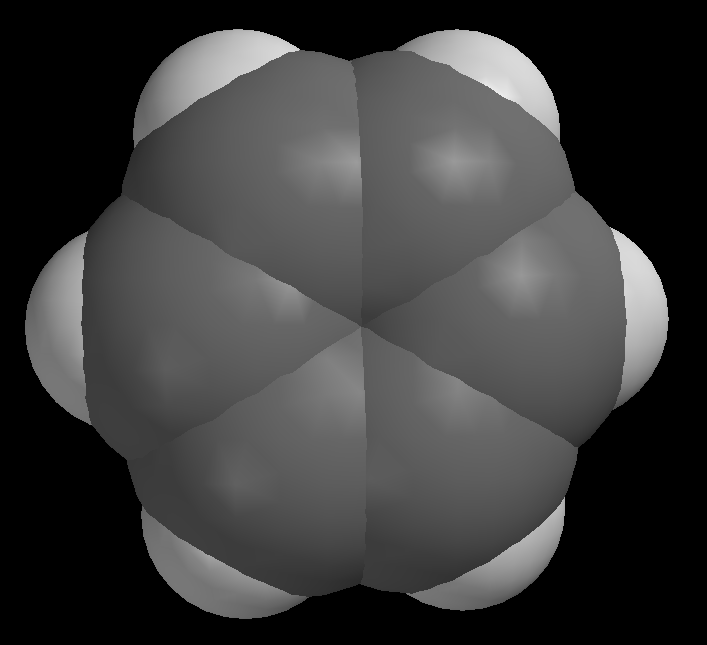 Style  Space Filling
       Approximate Shape

Electron Cloud  Low Density
       True Shape
       (~99% of the Total Density)

Electron Cloud  High Density
      Emphasizes Covalent Bonds
      (~50% of the Total Density)
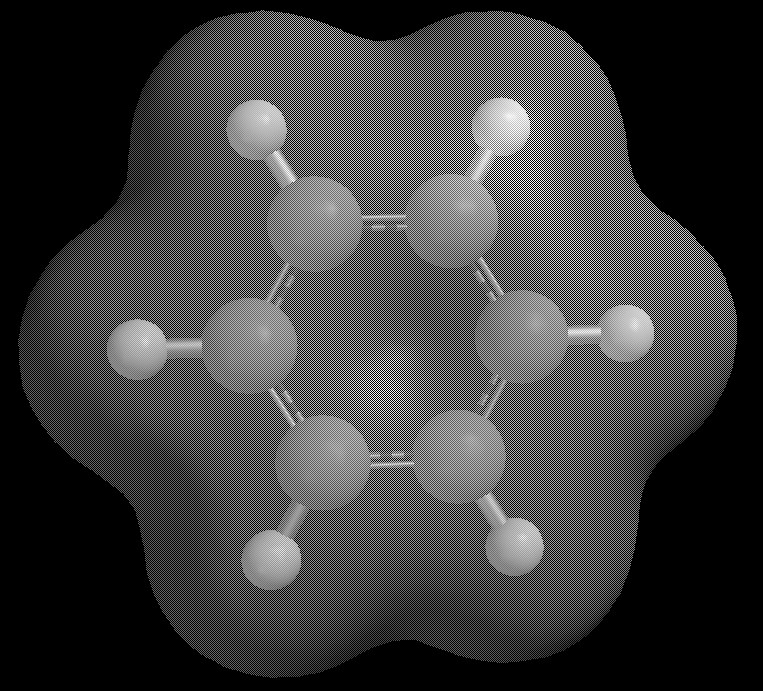 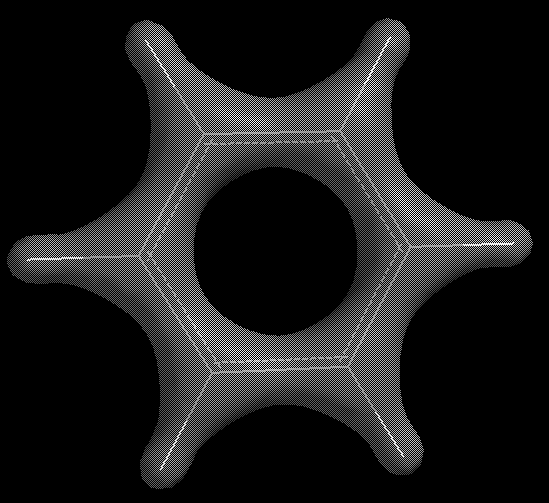 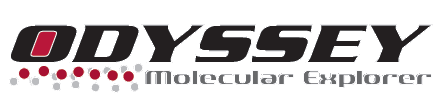 Visualization: Polarity
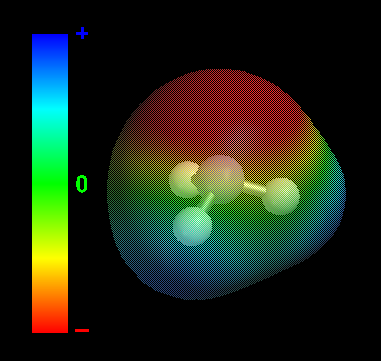 Electron Cloud  Polarity Map
       (Low Density Isosurface; Color = Electrostatic Potential) 

Style  Dipole Arrows 
       		       (Combine with Ball and Wire  or Wire !)

Style  Charge Labels  Partial (Atomic)
       Either Classical or Quantum Theory

Style  Lone Pairs
       		       Cartoon (!) Representation
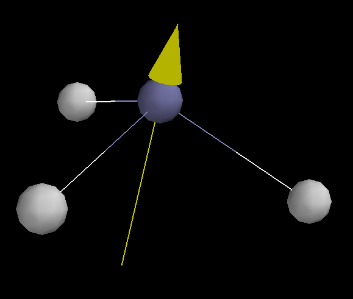 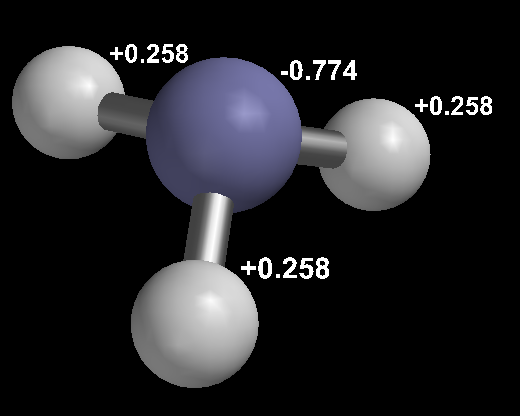 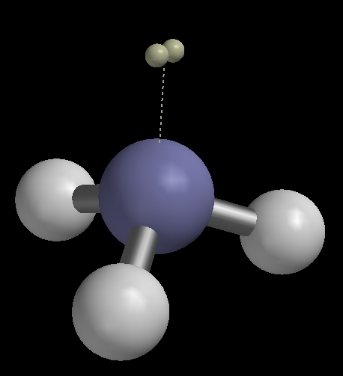 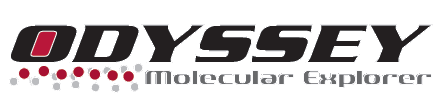 Visualization: Kinetic Theory of Gases
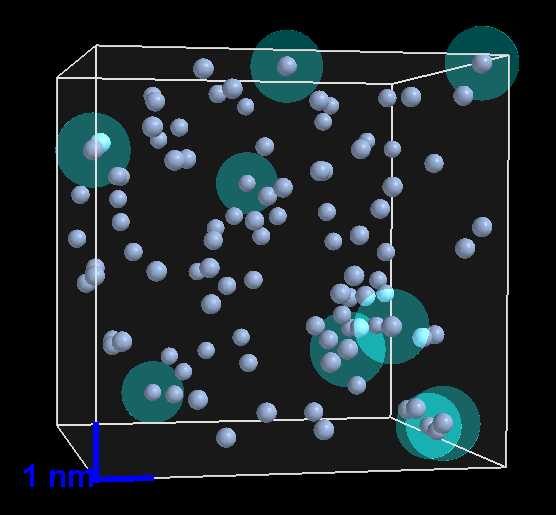 Style  Collisions   Particle-Wall 
Concept of “Pressure”

Style  Trails  Long
       (All Trails)
  Right-Click on an Atom  Show Trail
       (One Trail)
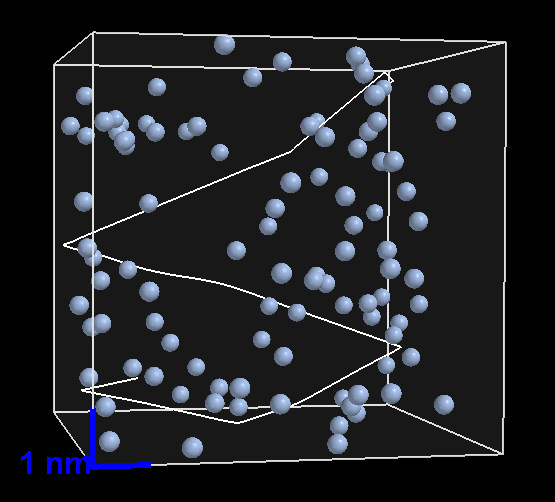 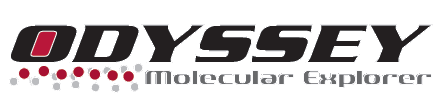 Visualization: Intermolecular Forces
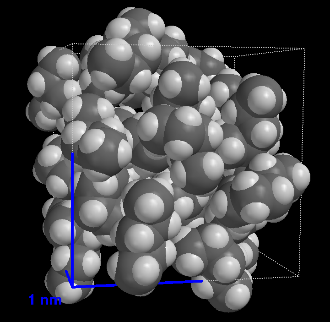 Style  Space Filling
       Illustration of Dispersion Forces

Style  Dipole Arrows
    	                        (Combine with Hide !)
    		       Illustration of Dipole-Dipole Forces

Style  Hydrogen Bonds
      (Combine with Tube !)
       Illustration of Hydrogen Bonding Forces
C5H12 (l)
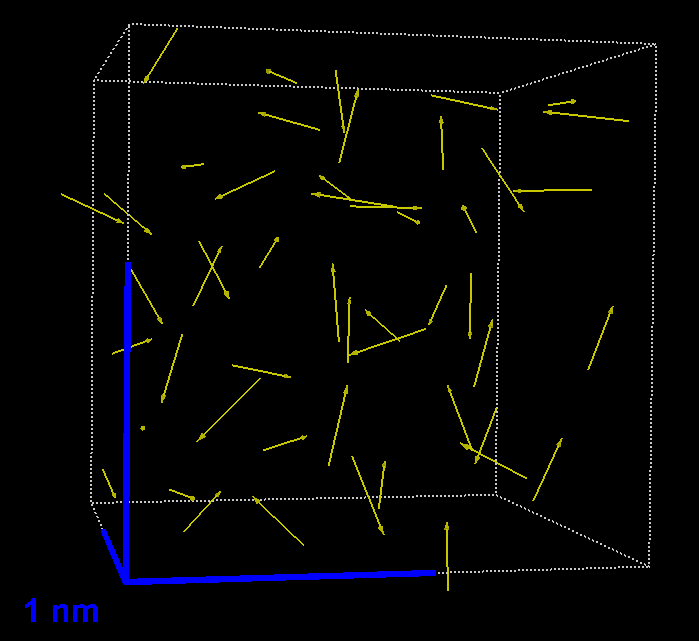 CH2Cl2 (l)
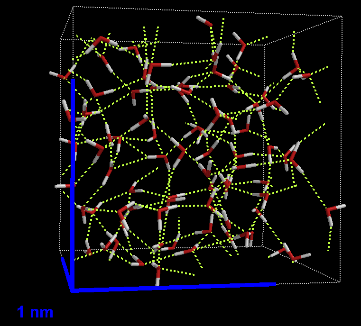 H2O (l)
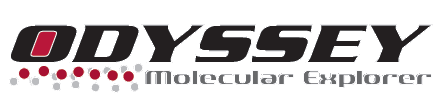 Dynamics
Initiating and Controlling Simulations
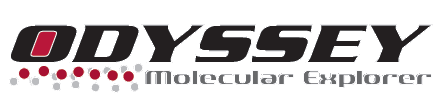 Molecular Dynamics
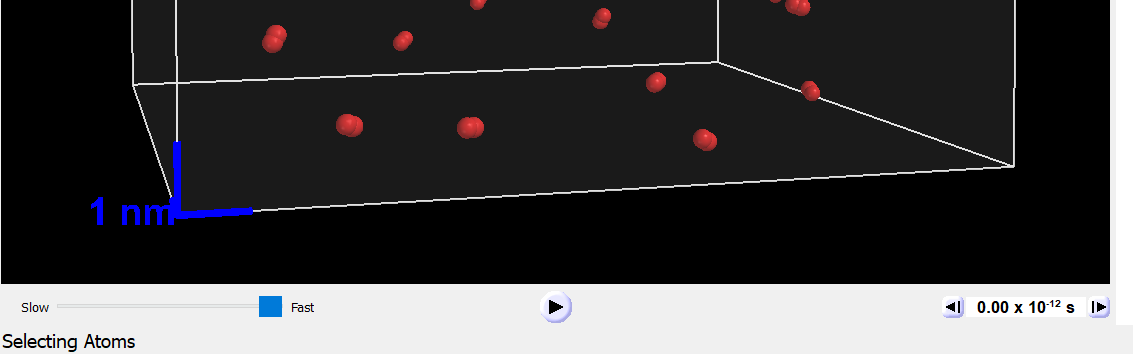 Go / Stop
(Toggle for
Continuous Simulation)
Slow / Fast
(Slider)
Step Back / Step Forward
(Step-by-Step)
~10-15 s	(femtoseconds)	 Actual Molecular Time Step
					             (as assigned by the program)
Time Scale	~10-12 s	(picoseconds)	 Typical “Step-by-Step” Interval
		~10-9 s 	(nanoseconds)	 Maximum Length of Simulations
					               (long simulations of minutes…hours duration)
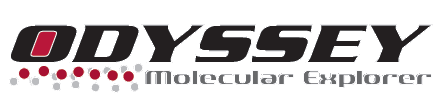 Controlling the Time Step Explicitly
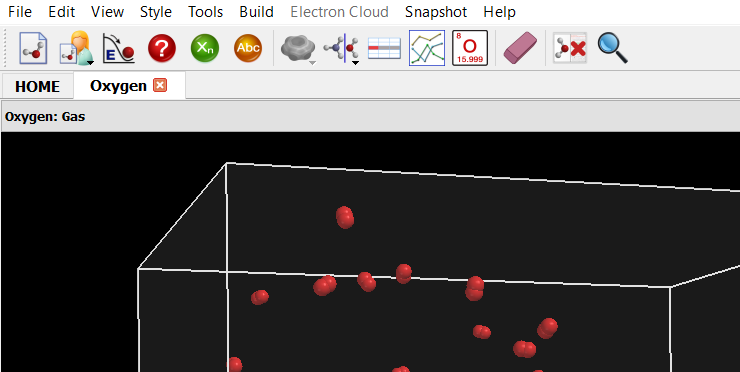 Add Property…
(Lower Left Corner)
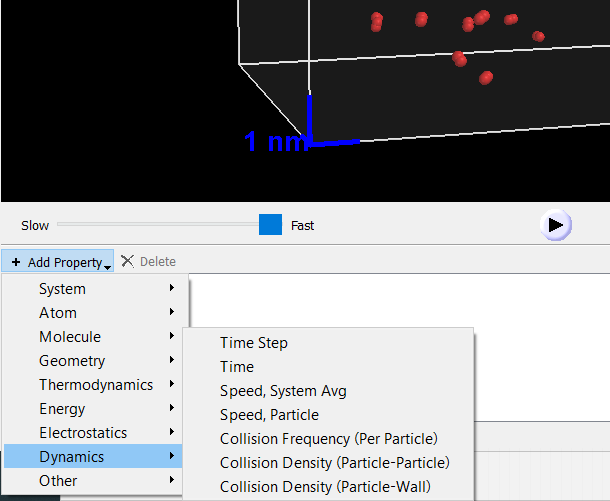 Properties
Menu
Select Field and
Type In New Number
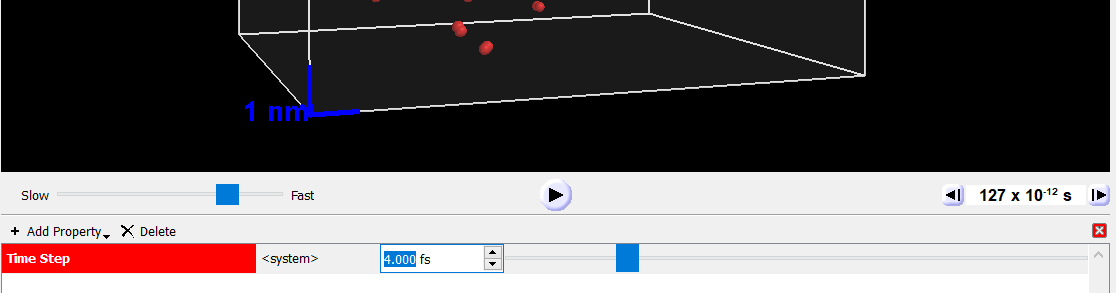 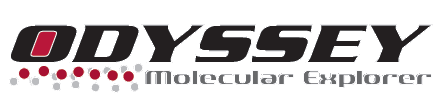 Speeding Up and Slowing Down
Smaller Time Step	         		            Larger Time Step

Number of Computational Steps
Per Minute of Wall-Clock Time (!) Stays the Same

Simulation Effectively                                   Simulation Effectively
Slows Down                                                       Speeds Up
...but should not significantly increase
step size or may provoke a numerical
instability (and possibly program crash)
( automatically assigned time step is already “large”)
Can always reduce
the time step size…
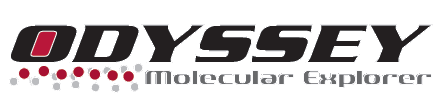 Building
From Molecules to Simulation Cells
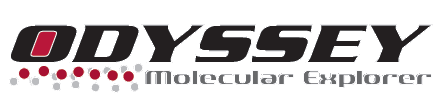 Entry-Level Build Panel
Building Blocks for Common Valences
(particularly for organic molecules)
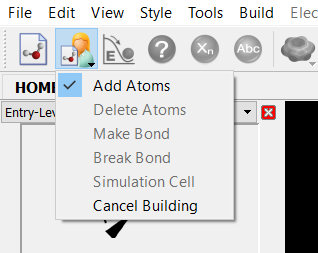 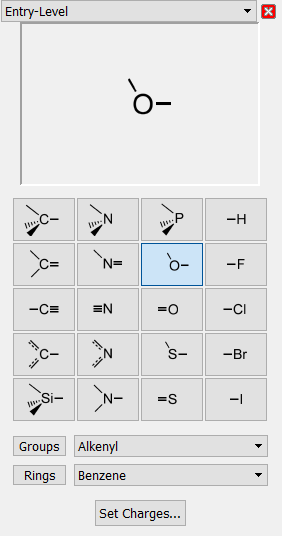 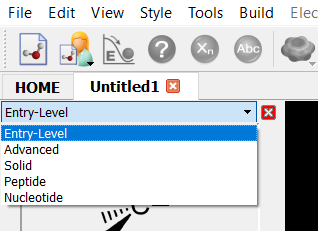 oxygen
(e.g. for
H2O)
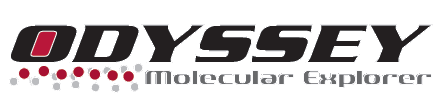 Building Molecules
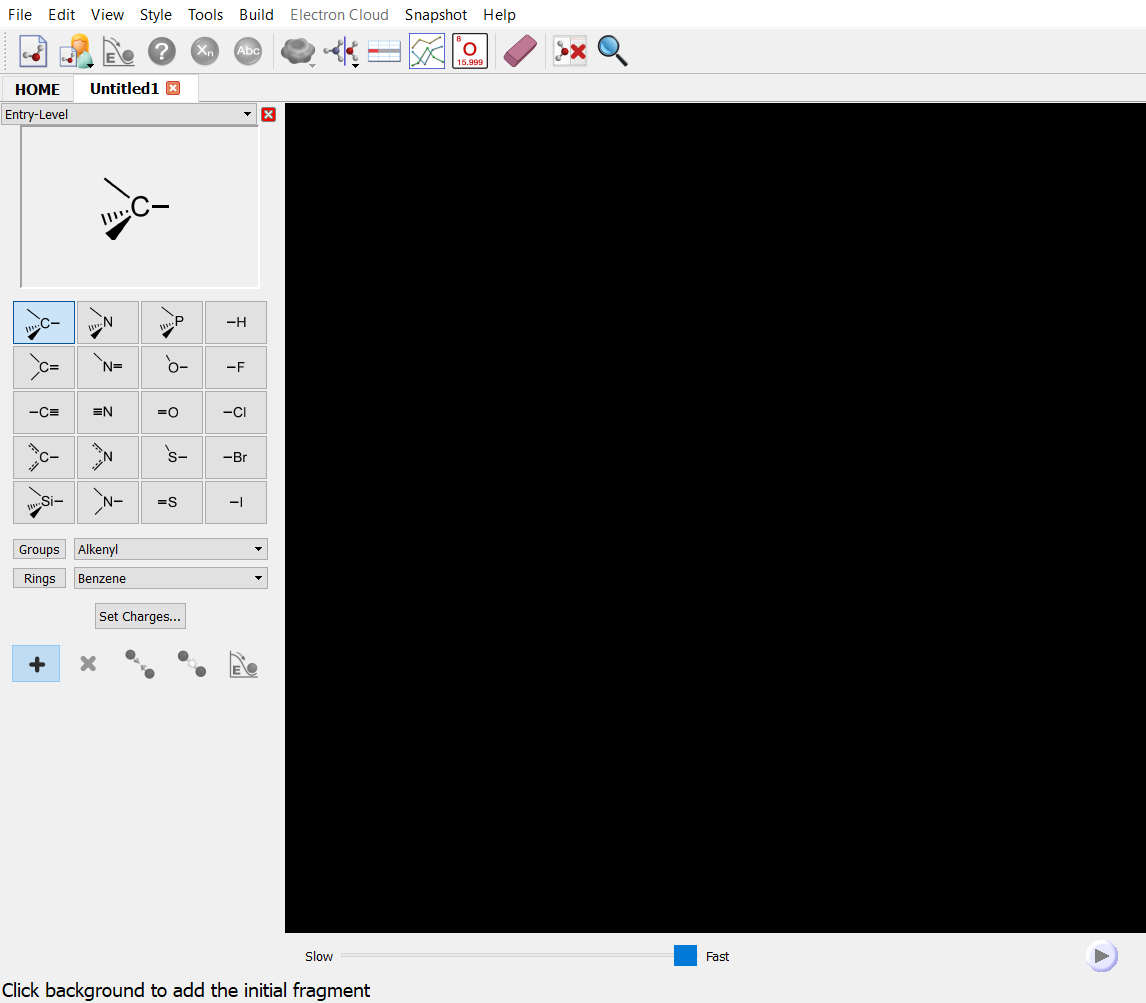 Initial single click on background
       Start molecule (first building block)


Single click on yellow spoke (free valence)
			      Continue with the same molecule

 Double-click on background
   	       Start new (additional) molecule


Close the build panel with its Close     button
     (Starting a simulation        will also close the build panel)
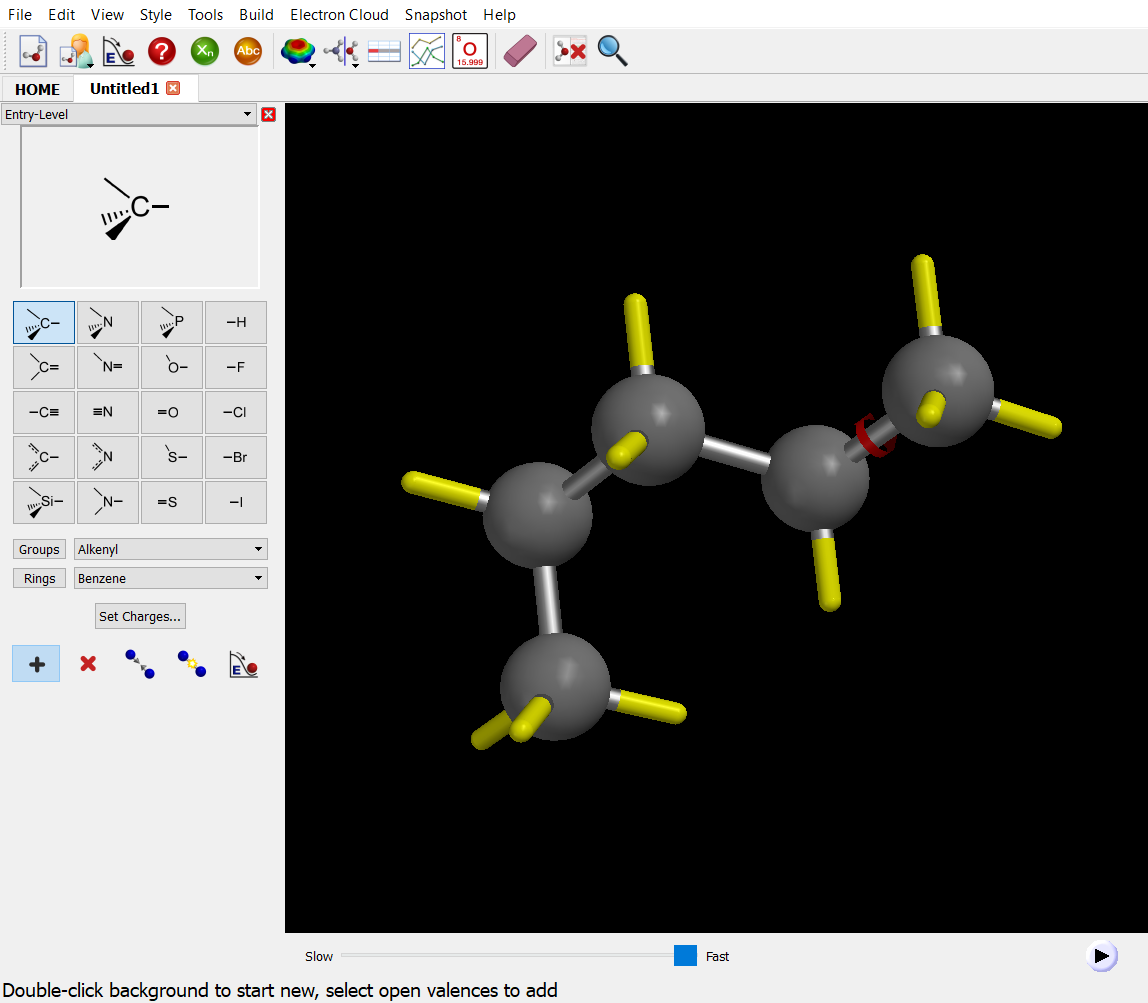 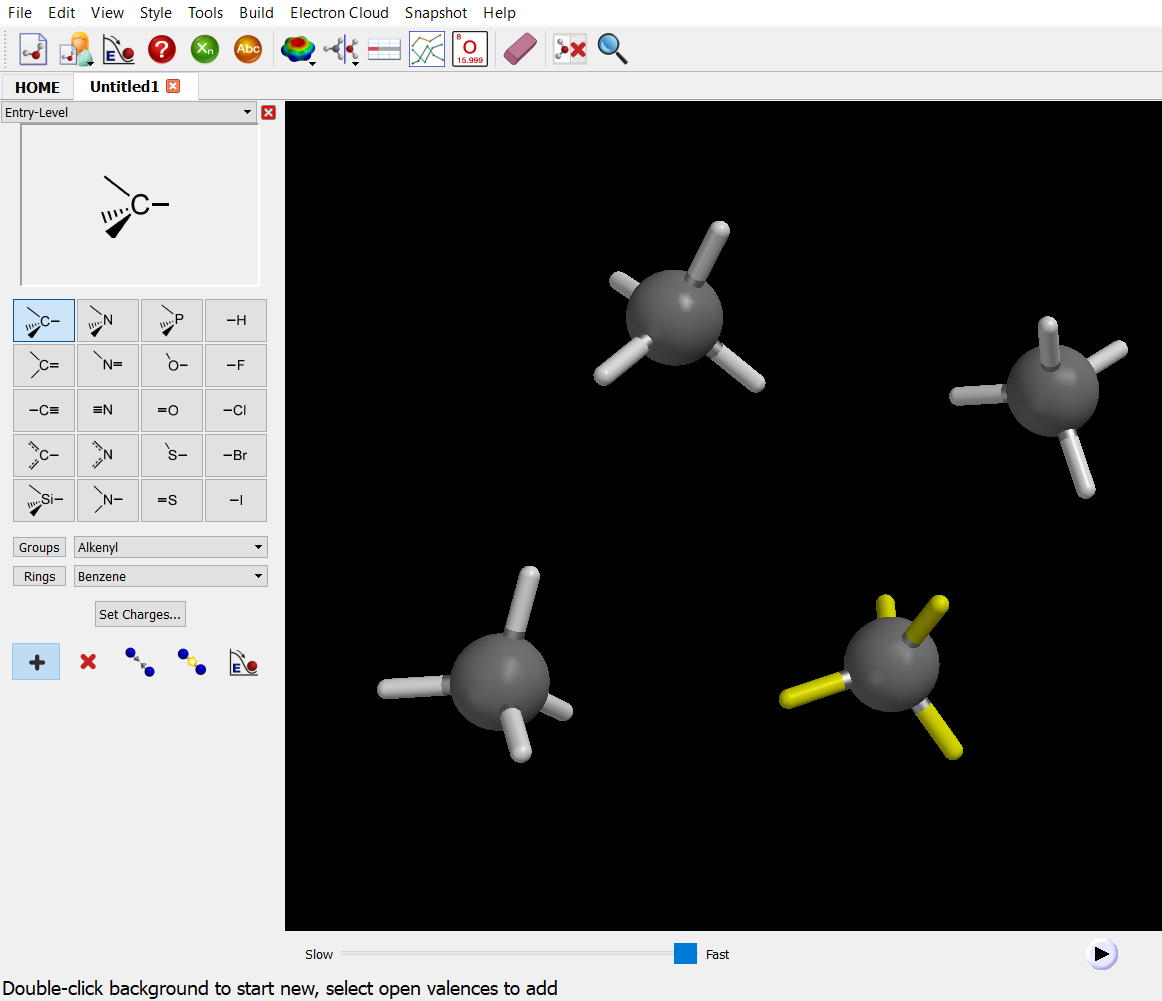 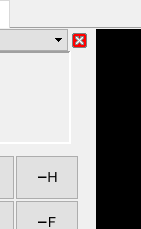 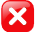 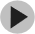 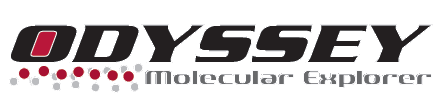 Building Molecules, Cont’d
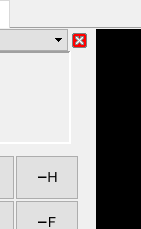 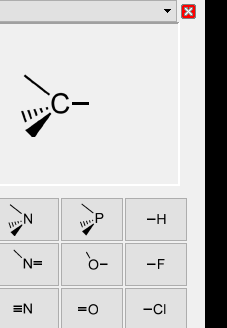 Hydrogens can be
     	added manually…

	     		…or are filled in automatically
         	          		   as soon as the build panel is closed !

Deleting is modal 
     	              Will keep deleting until
                   returning to “Add Atoms” !

Always Minimize         (or run a simulation      ) 
     when done building!
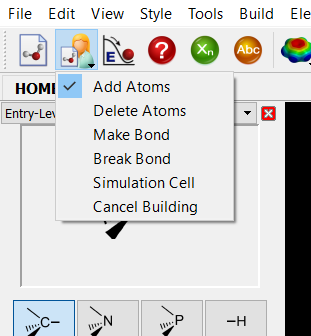 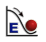 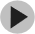 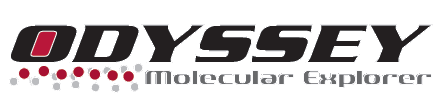 Building Solids
Template-Based
(Ionic / Metallic / Molecular / Covalent Network)
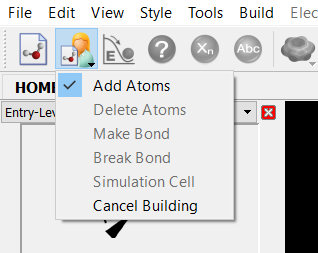 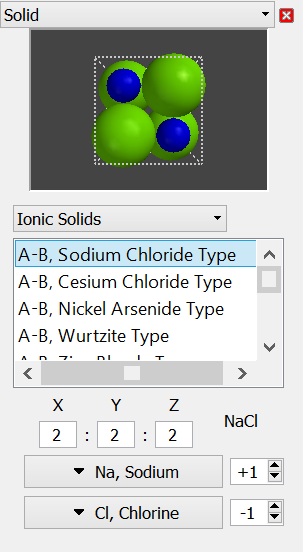 NaCl
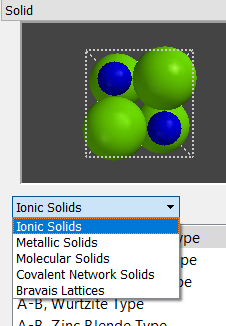 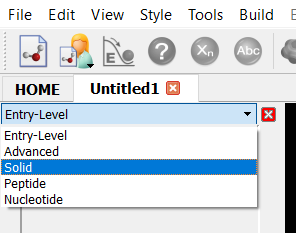 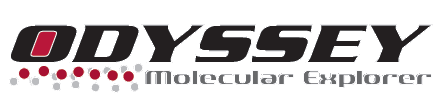 Building Liquids and Gases
Must build molecule first
      (Mixture: need one molecule for each of the components)
 Then use
      Simulation Cell
      panel
Select
Gas or Liquid
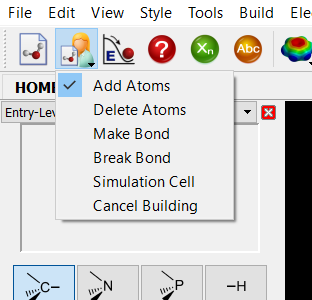 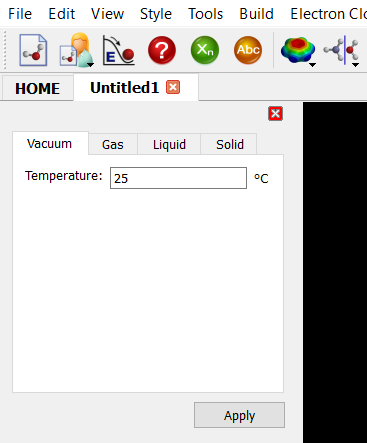 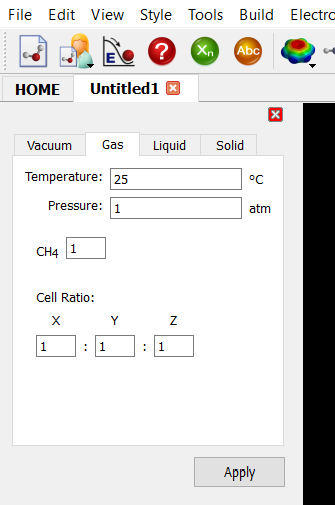 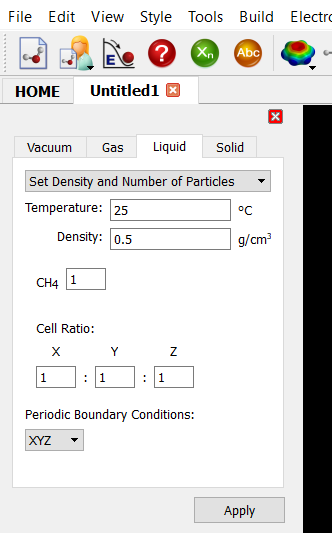 Pressure
Density
# of Molecules
Gas
Liquid
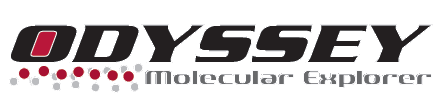 Building Liquids and Gases (Cont’d)
Don’t exceed ~1,000 atoms* total
      …or things may get very slow!


Argon is excellent for
     Gas Laws / Kinetic Theory
      (computationally “cheap”)
Build Gases at ~10 atm (rather than ~1 atm)
      More collisions, “better” (faster) equilibrium
Build Liquids at slightly reduced density
      (such as 0.9 g/cm3 instead of 1.0 g/cm3)
       More mobility, faster equilibrium
*atoms, not molecules
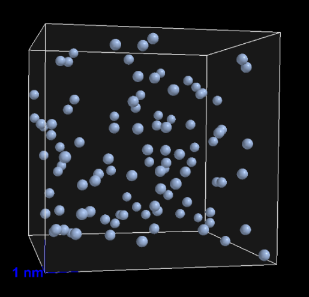 Unusual Bond Orders /
Inorganic Compounds / Complexes
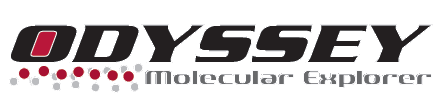 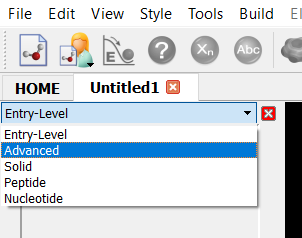 Pop-Up Periodic Table
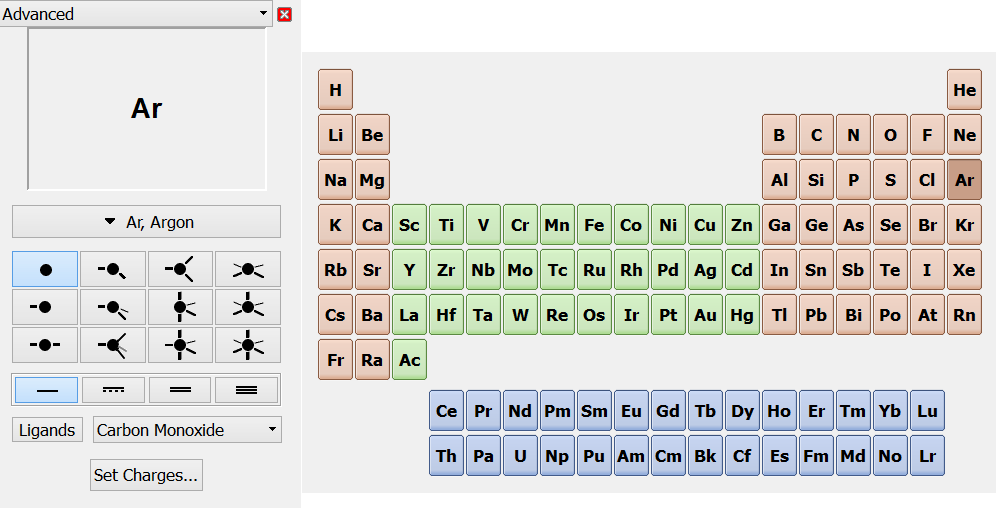 Coordination
Bond
Order
Advanced
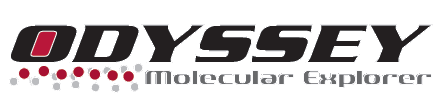 Building Biopolymers
Peptides / Oligonucleotides
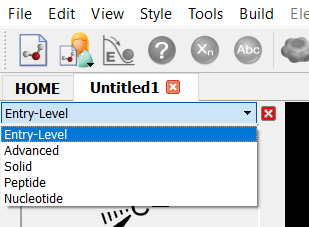 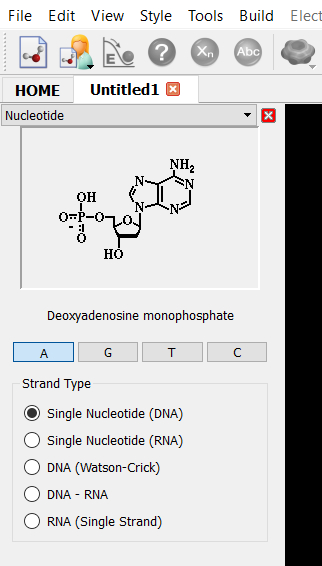 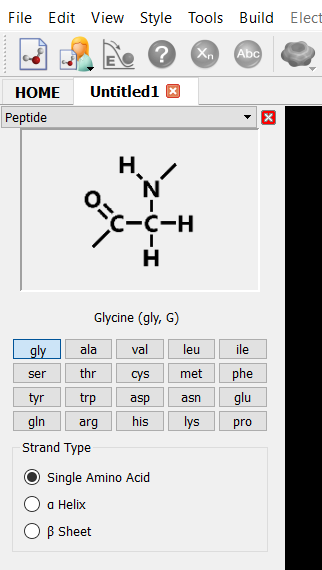 Nucleotide
Peptide
Watson-Crick
DNA
-Helix or -Sheet
Don’t exceed ~30 amino acids / ~30 base pairs
      …or things may get very slow!
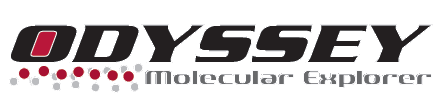 Comparing
Showing Models Side-by-Side
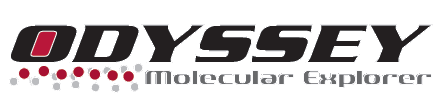 Comparing Two Models from the Same Lab
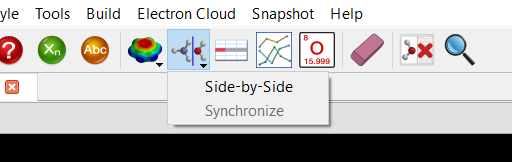 Compare
 Side-by-Side
Models can be
manipulated
individually
Choose “active” model
(= the one with the red frame)
by selecting its background
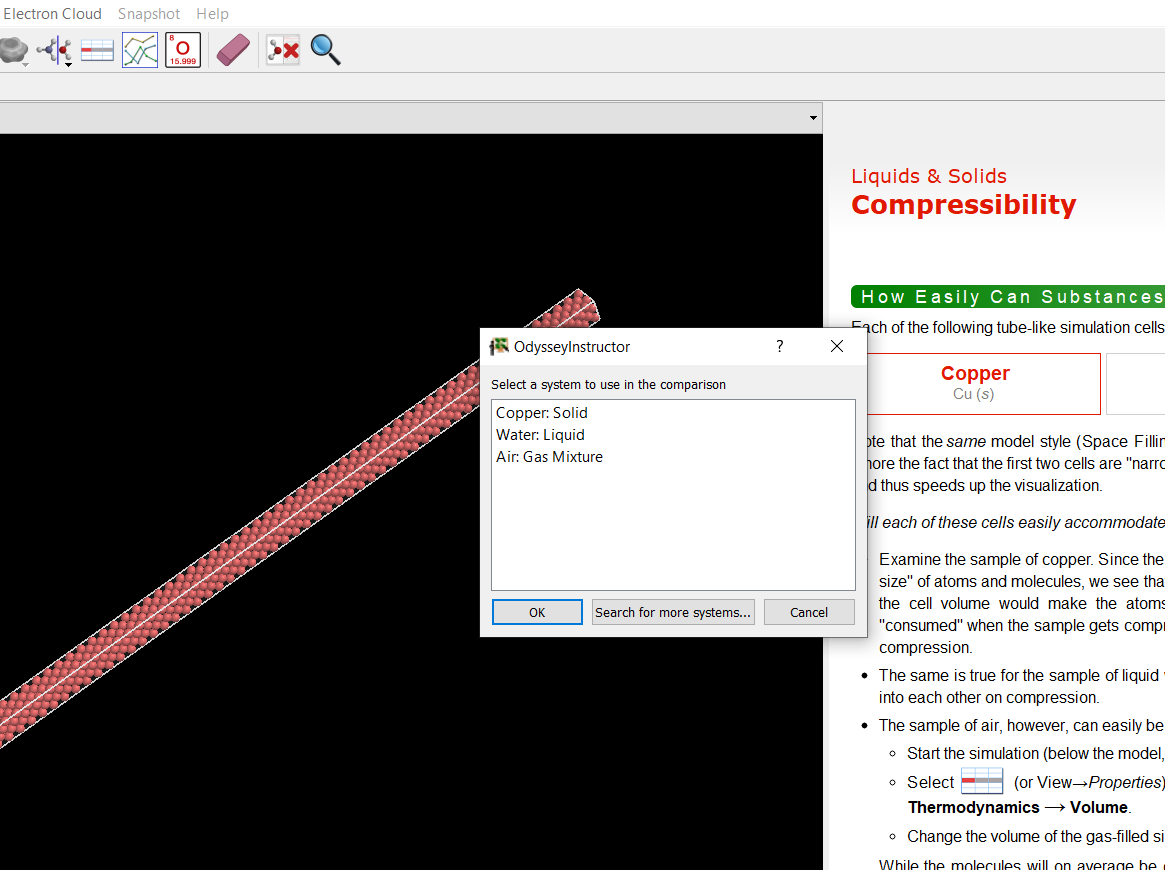 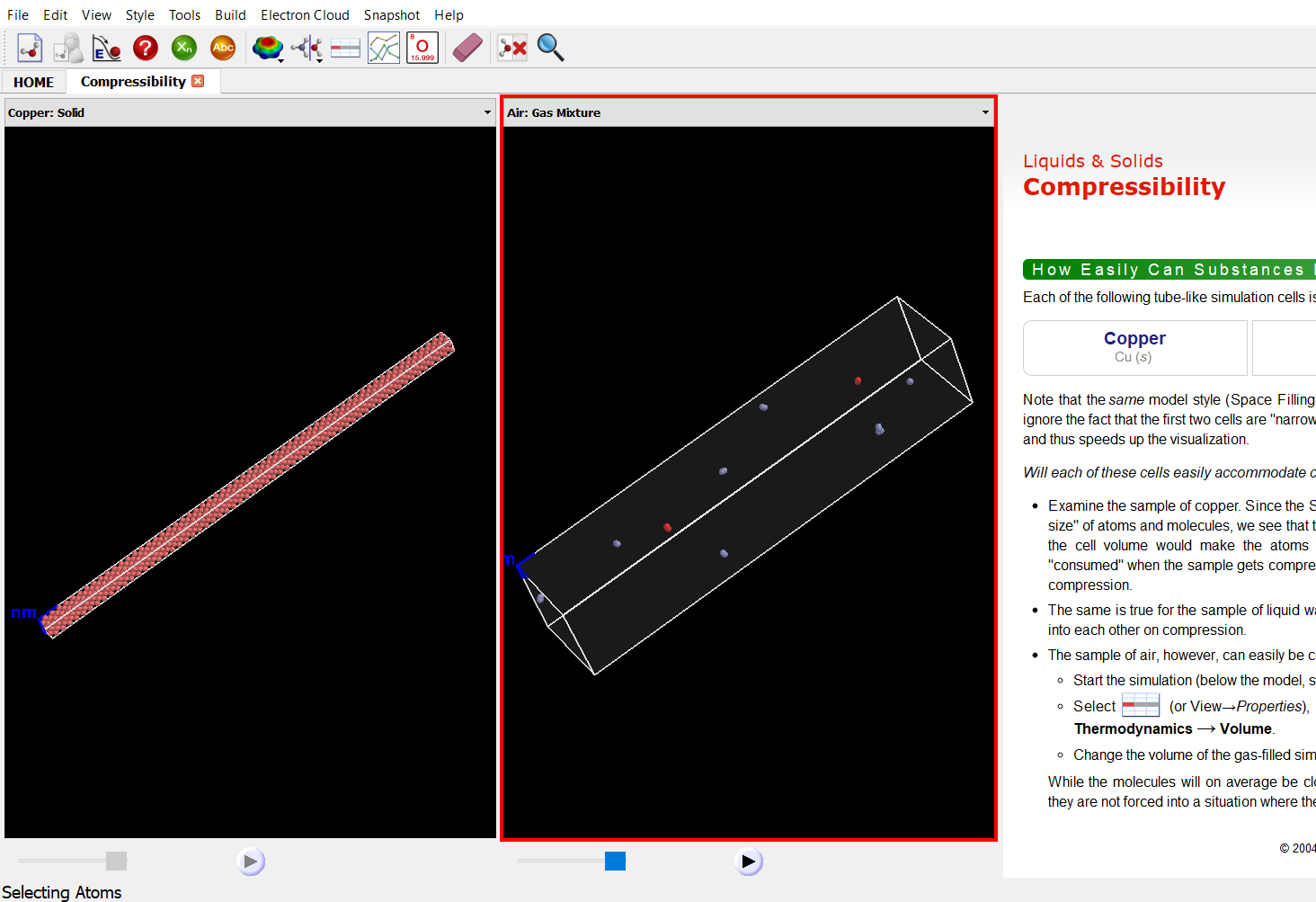 Select second model for the comparison
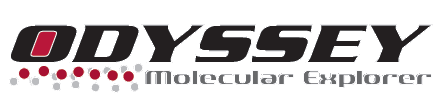 Getting the Comparison Model via Search
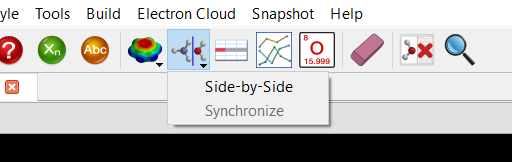 Compare
 Side-by-Side
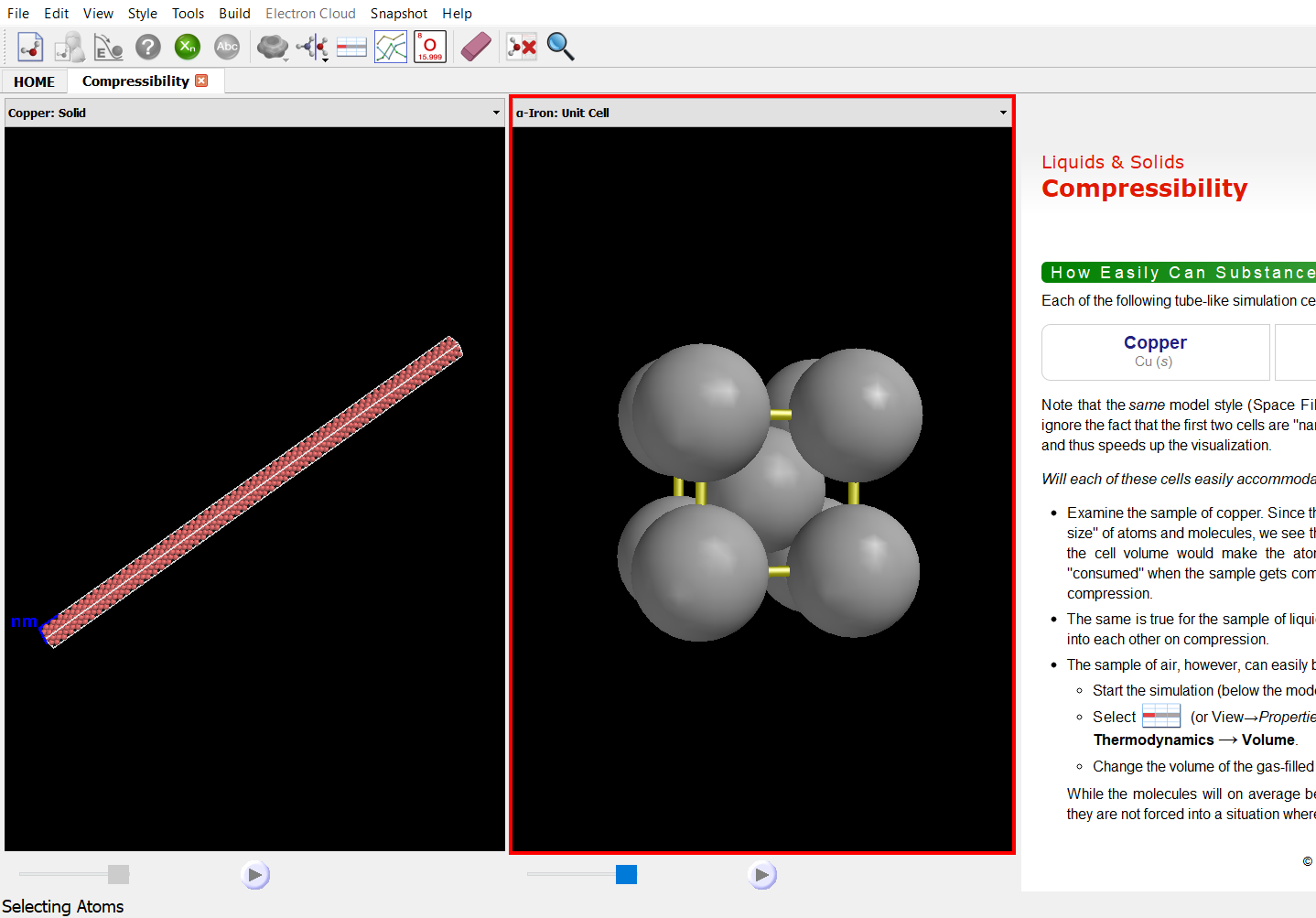 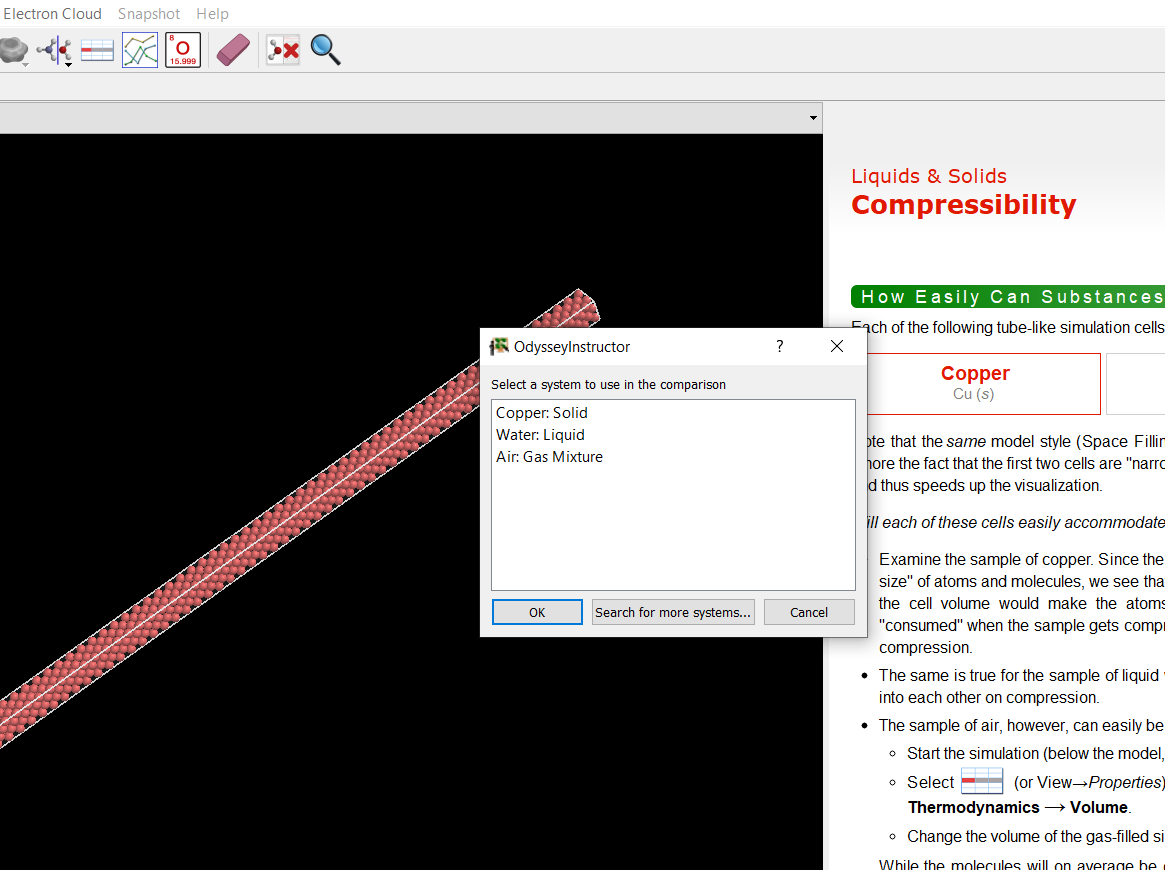 Available for comparison:
~2,000 models
Search for
more systems
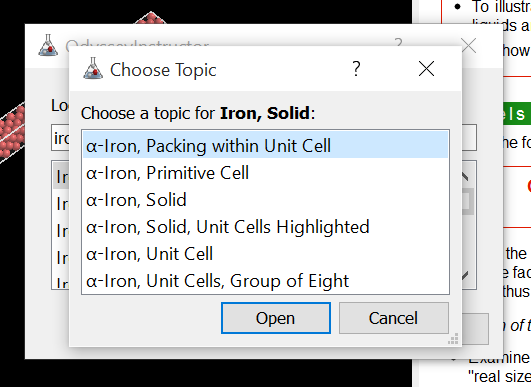 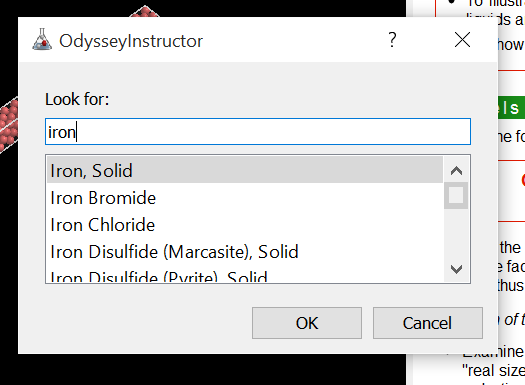 Select second model for the comparison
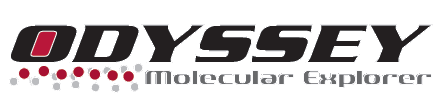 Comparing Two User-Built Models
Suitable even for…
simulation cells
independent dynamics
      of both models
independent electron
      cloud calculations
      of both models
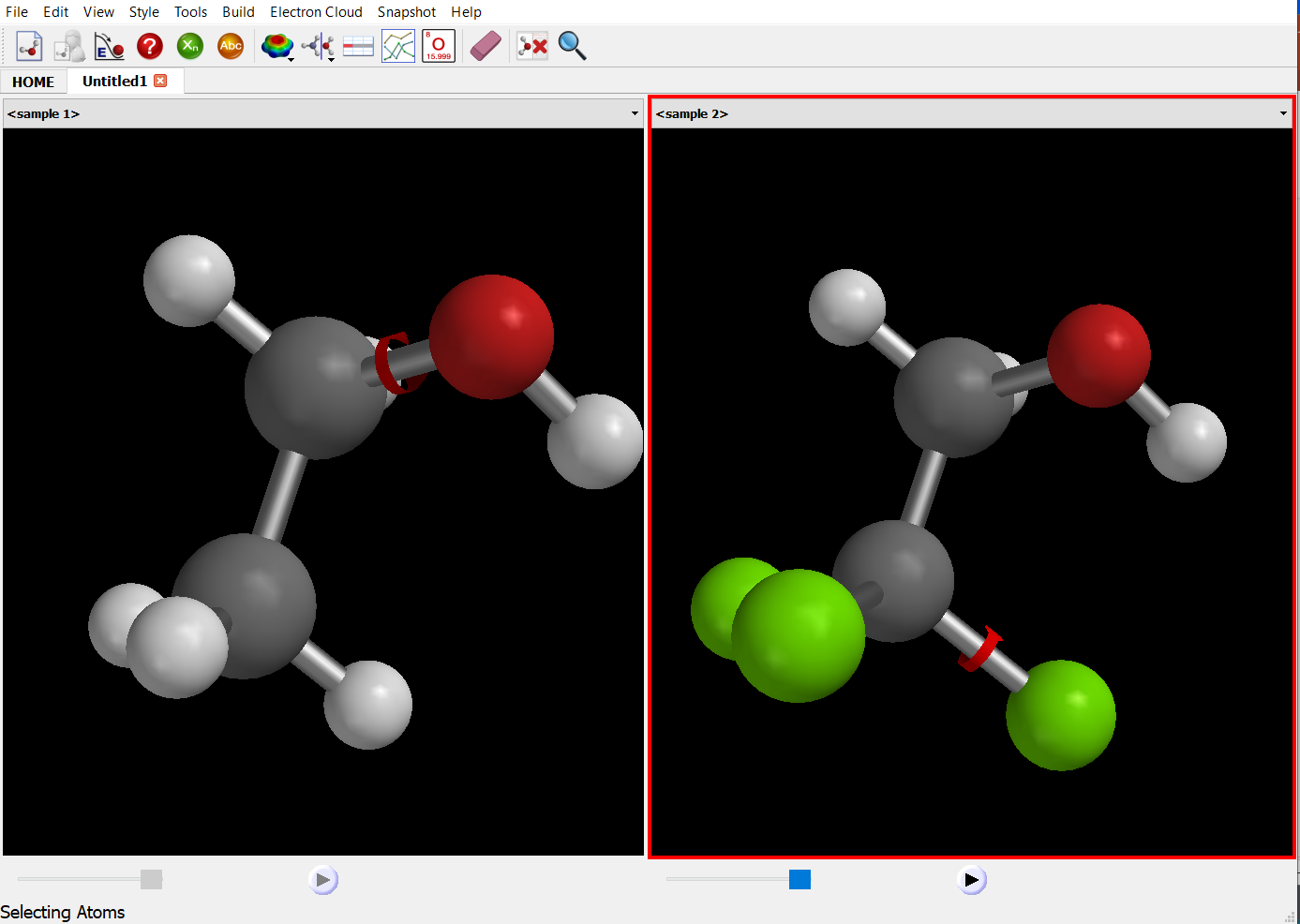 Build the first model…
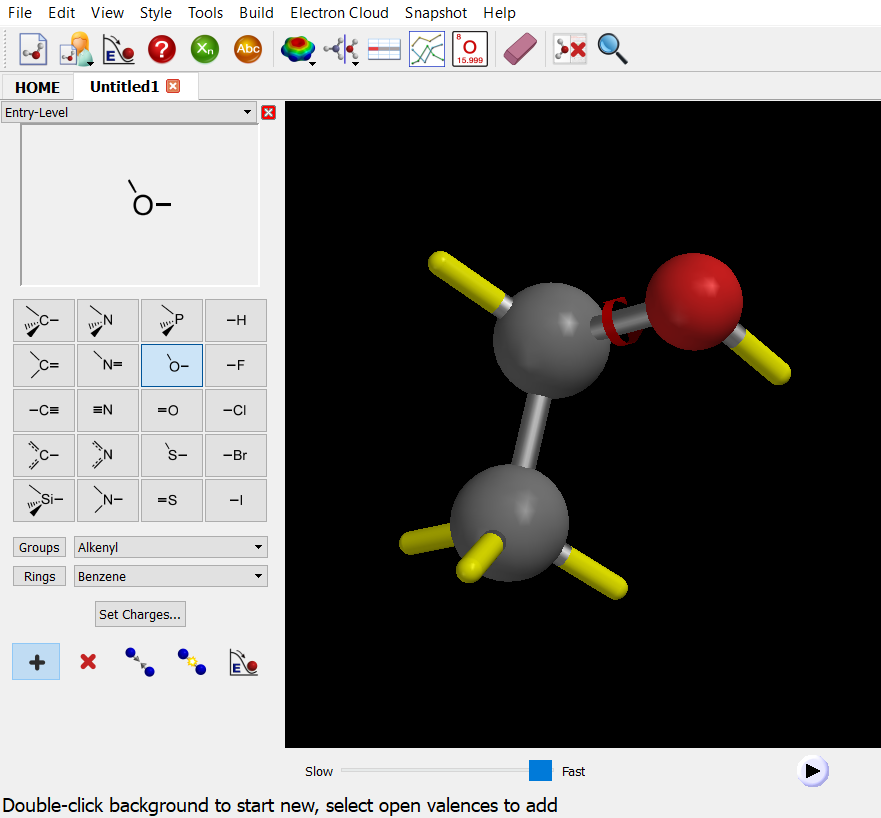 …keep the build panel open !
 (if already closed, you must reopen
it with Build  Add Atoms)
Modify the second model,
finally close the build panel
(Note: Cannot reopen panel once closed)
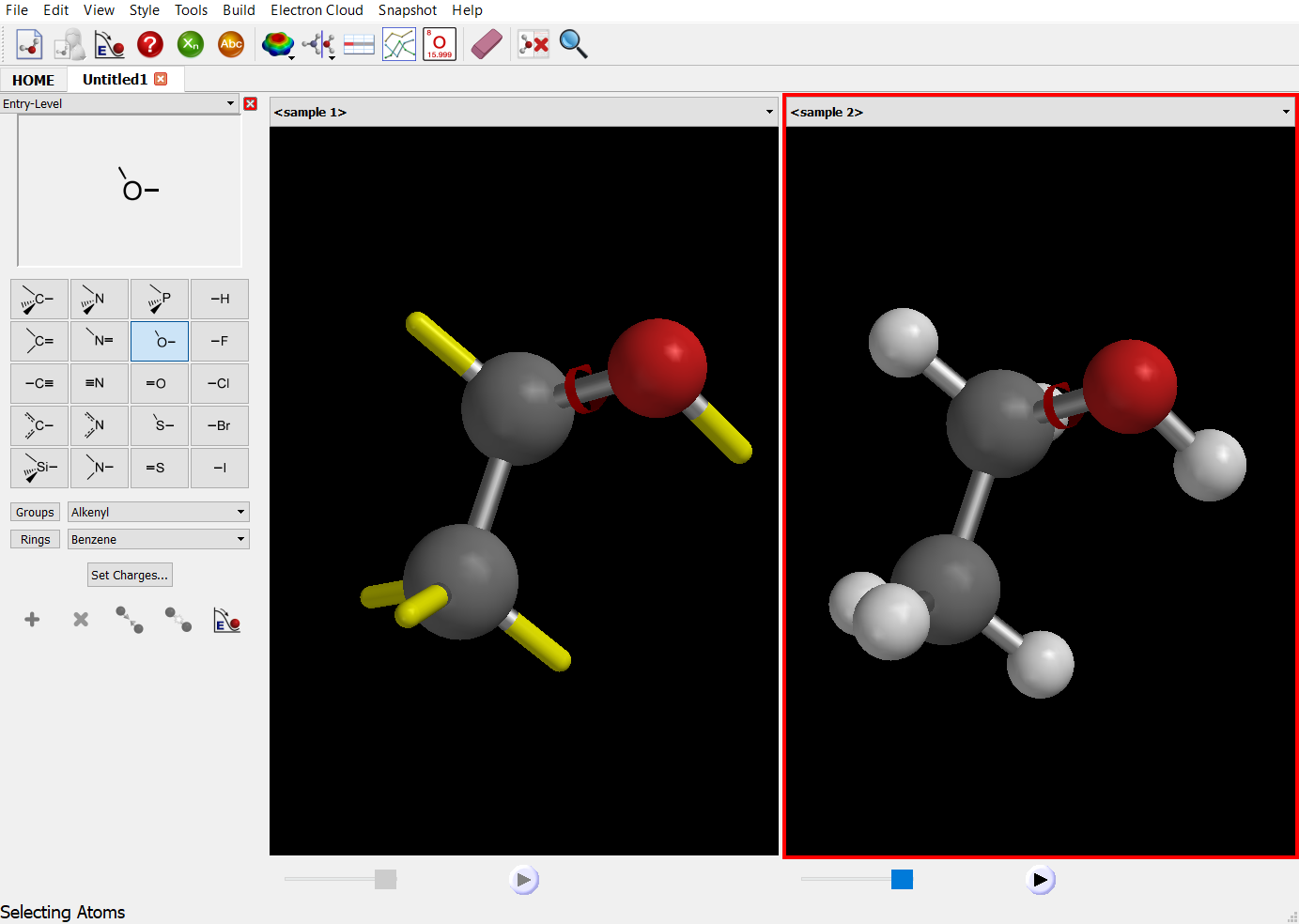 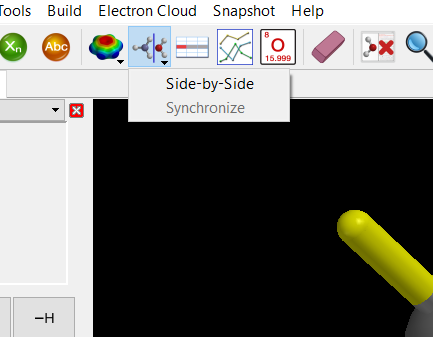 [ The hydrogens of the
second model will turn
into yellow spokes as
soon as a new building
block is selected ]
Duplication
Step
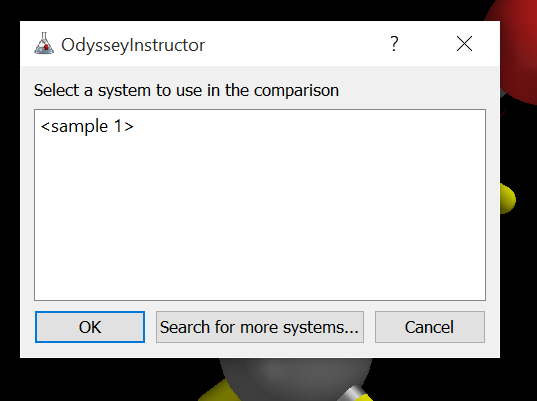 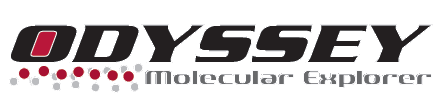 Comparing Two User-Built Models (Cont’d)
Alternate Method
(for Two Molecules)
Comparison of two simulation
      cells is not possible
Any dynamics applies to the
      interacting dimer (!), not the
      two molecules independently
Any calculated electron cloud
      represents the dimer (!),
      not the two molecules
      independently
Build the first molecule…
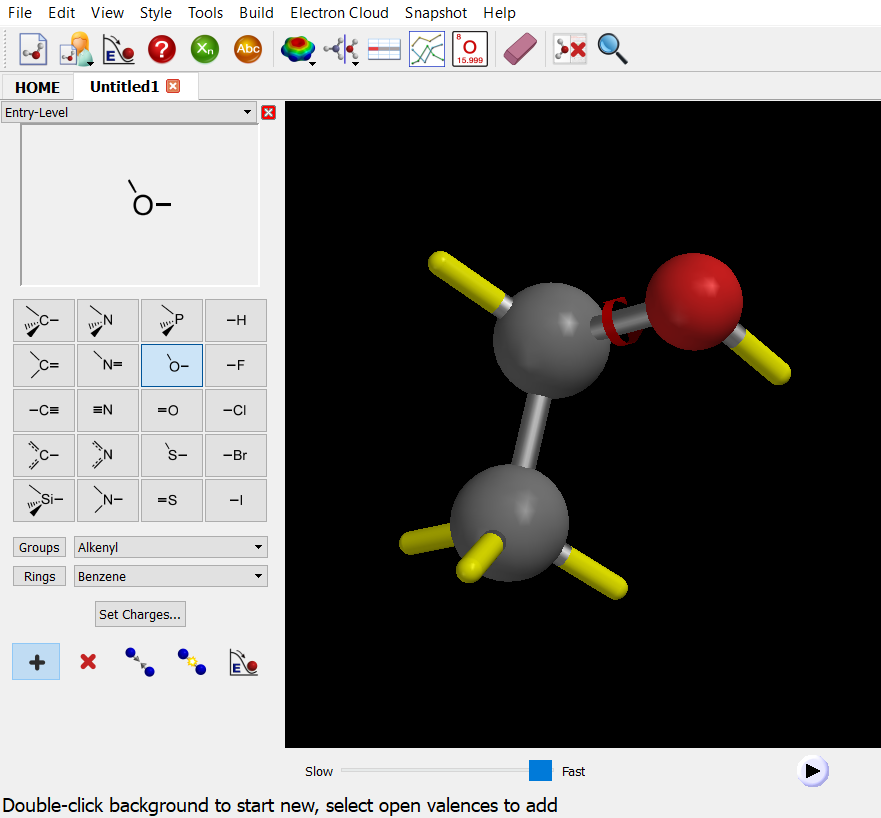 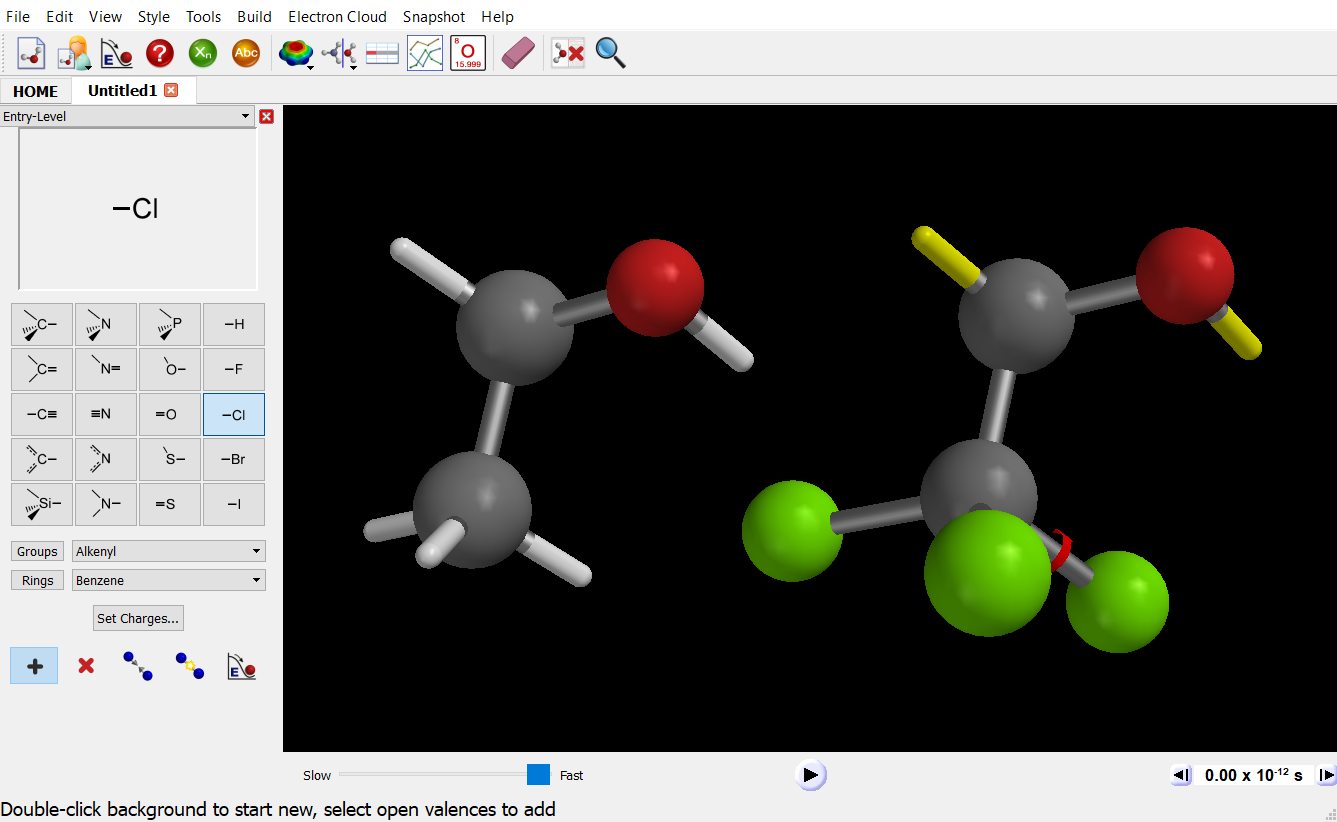 …and simply add
another molecule
to the same model
 (double-tap/double-click
on background to start
the second molecule)
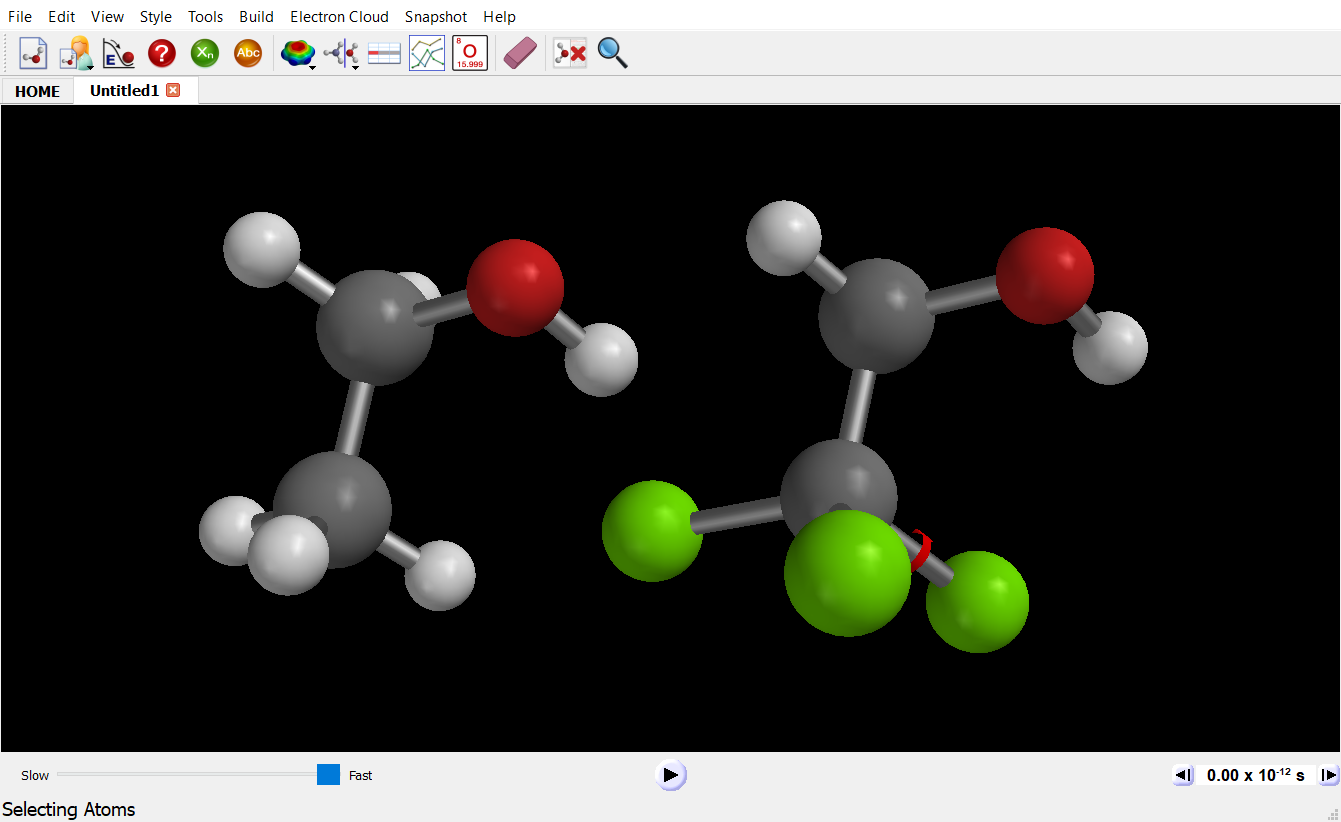 Close the
build panel
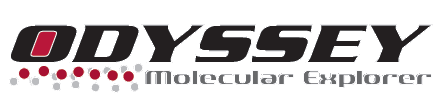 Running Two Simulations at Once
Compare  Synchronize
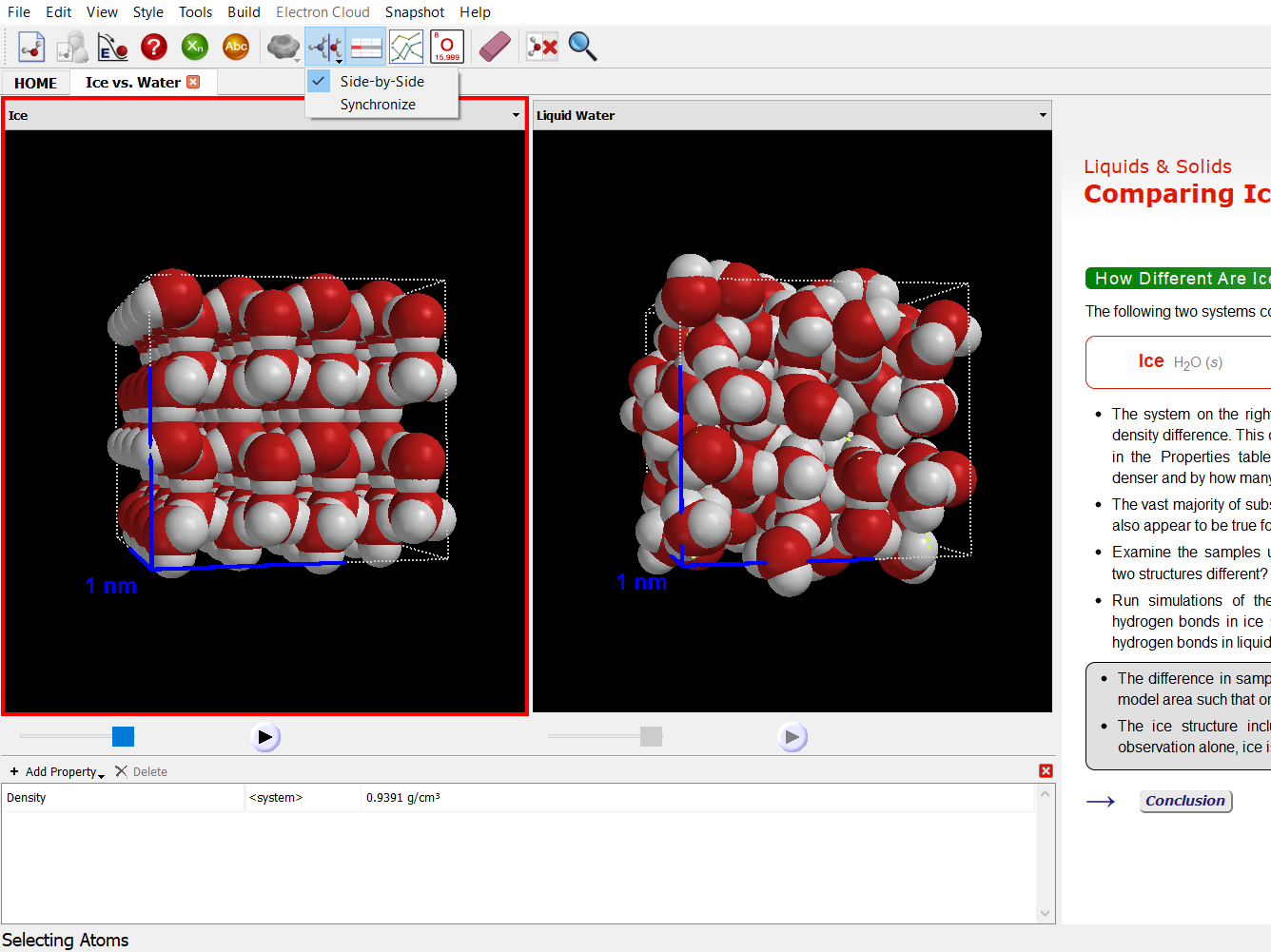 Calculating the dynamics of
two systems at once invariably
probes the limits of computational
power  expect slow simulations
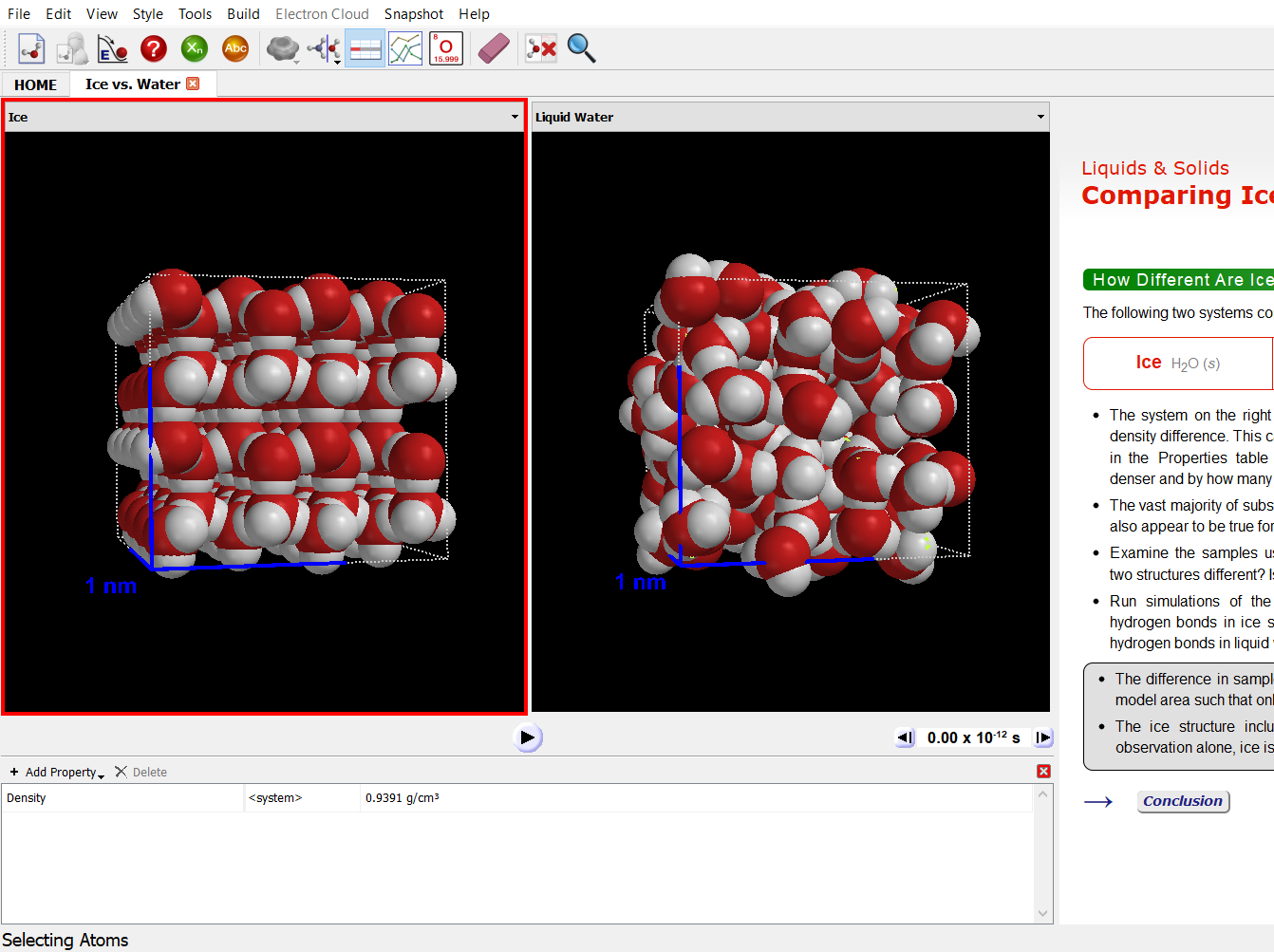  Single (!) dynamics
toggle for both simulations
(both simulation progress at
the same physical speed)
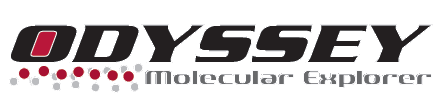 Scientific Content
New Users / Labs / Stockroom
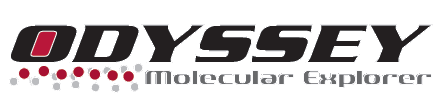 New Users
(Startpage upon Installation)
Step-by-Step
Instructions for
Building Models
( 30 Examples)
ODYSSEY in
 30 Short Lessons
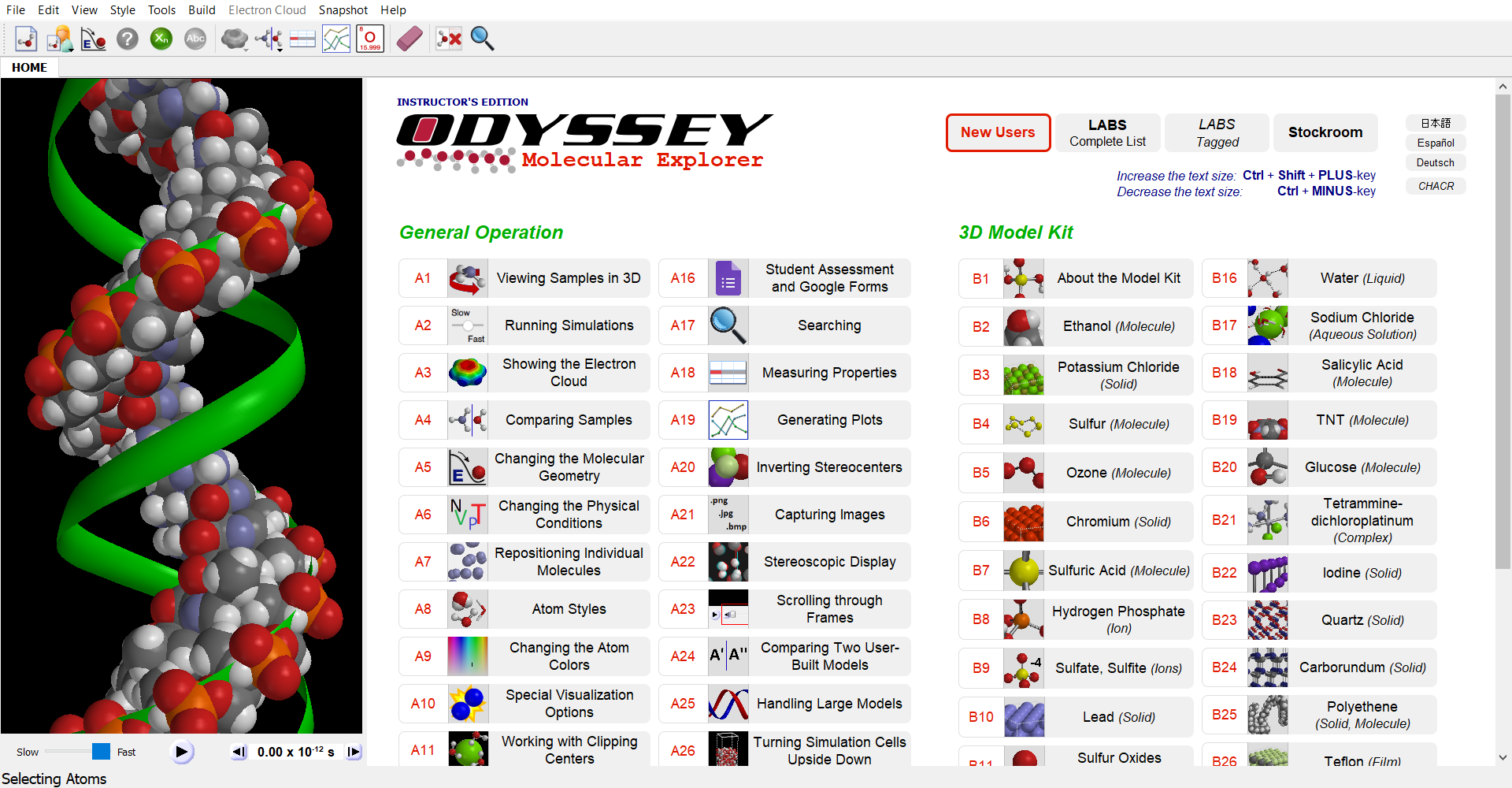 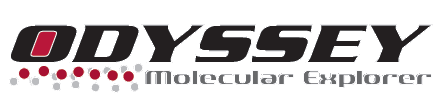 Labs
(Learning Units for  300 Topics)
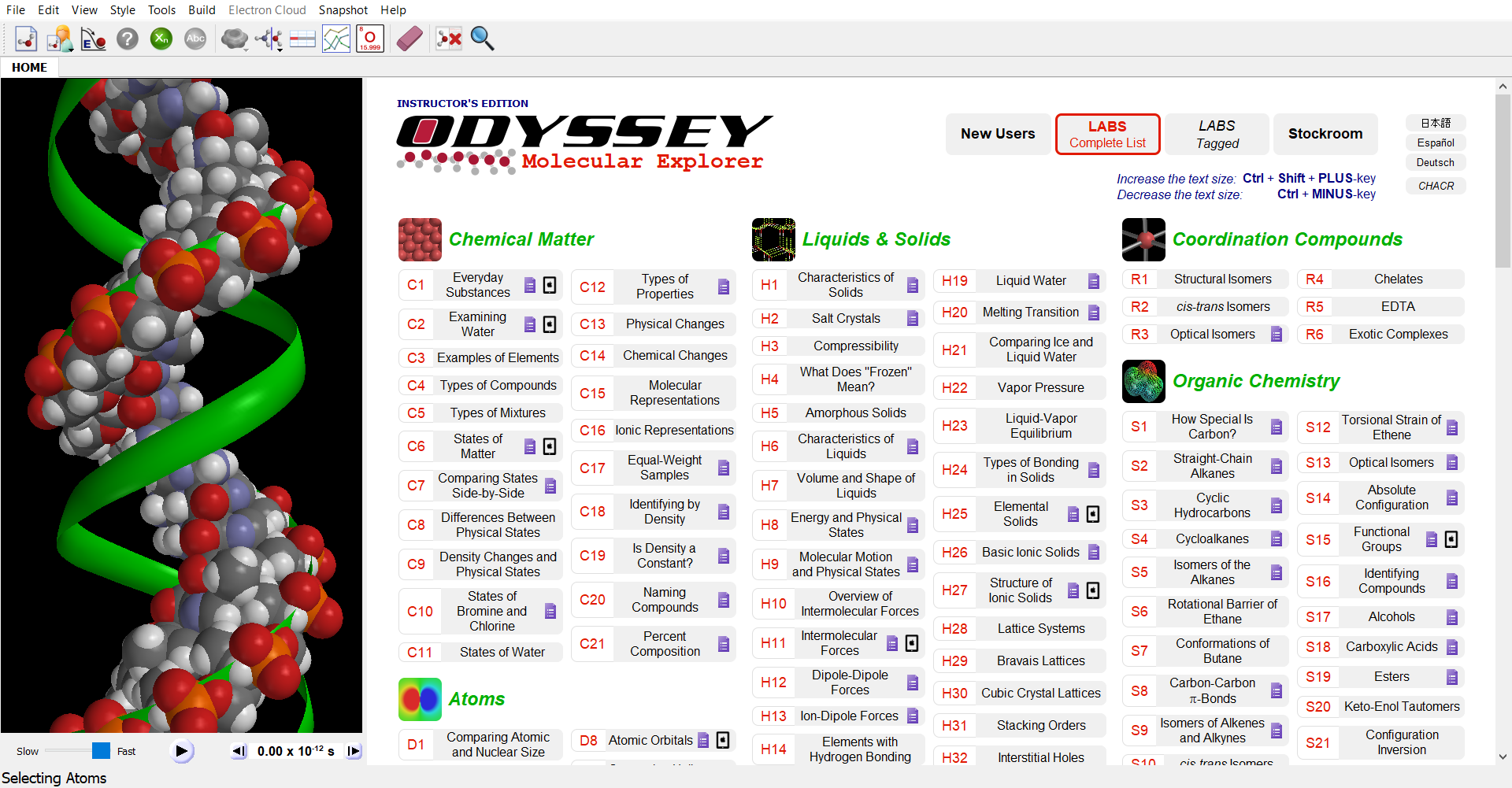 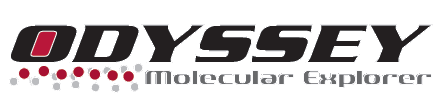 Stockroom
(Molecular Models for  800 Elements / Compounds / Mixtures)
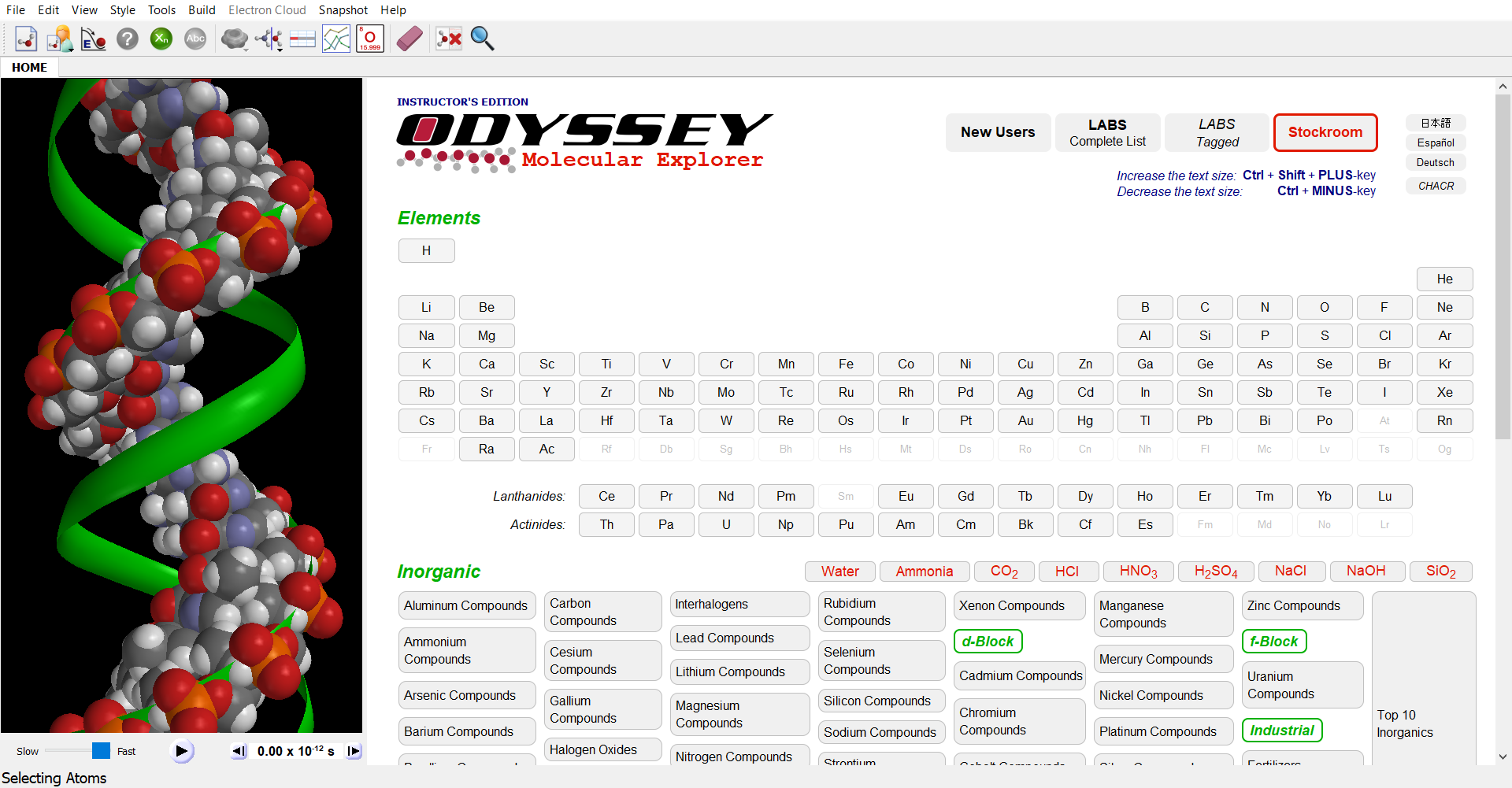 Shortcuts
(Select Individual
Compounds)
Collections
(Multiple
Compounds)